OSWOIĆ SPUŚCIZNĘ (Legacy)
Do jakiego projektu wolisz trafić?
Nowa technologiabrzydki kod?
Stara technologia ładny kod?
[Speaker Notes: Zwolnic się link do wzoru wypowiedzenia na slajdzie MEM]
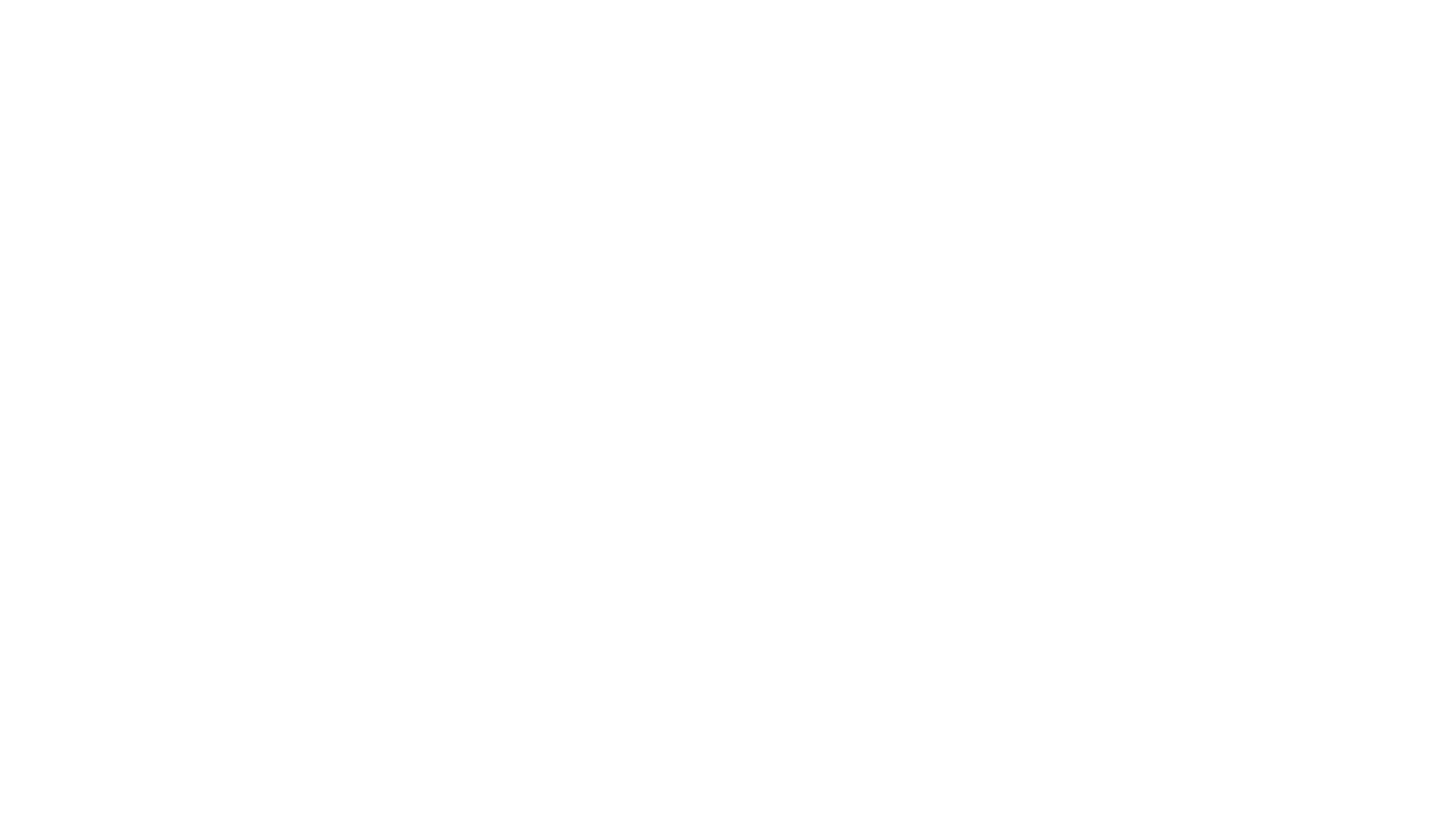 Czym Legacy nie jest?
[Speaker Notes: Nowe technologie (dokery i inne kubki)
Najnowsze biblioteki
Stosowanie wzorców projektowych
SOLID
Utrzymywana dokumentacja
Pokrycie testami 200% :)
Utrzymywane testy]
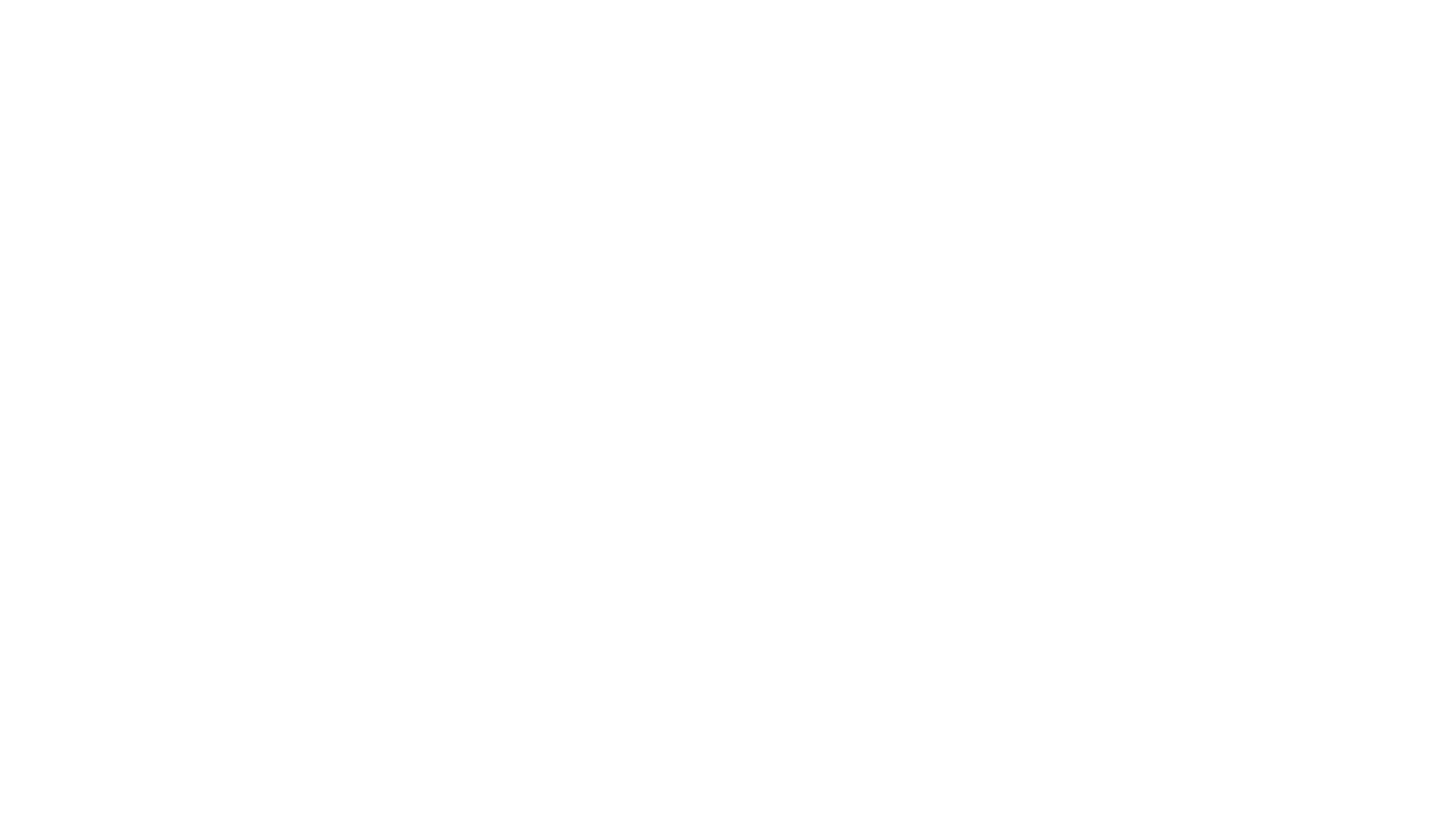 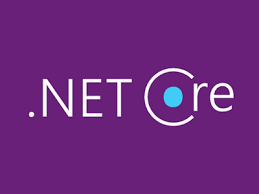 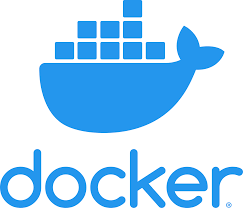 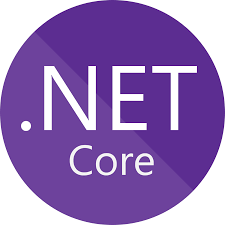 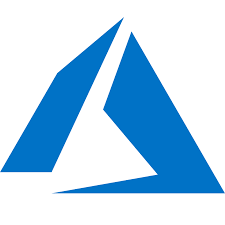 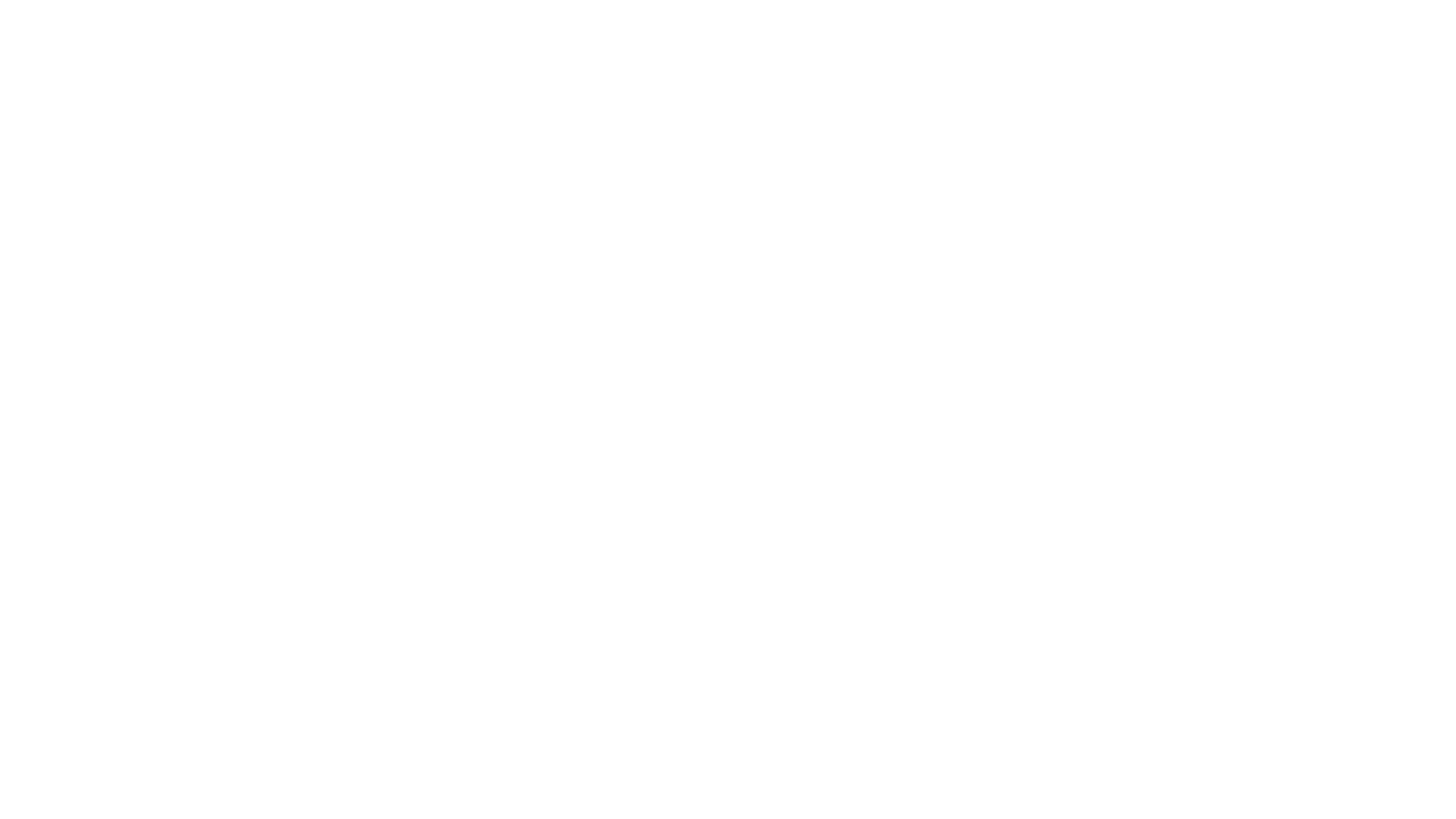 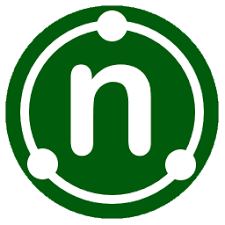 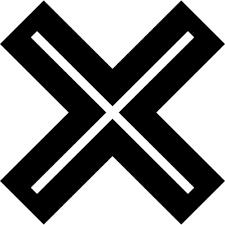 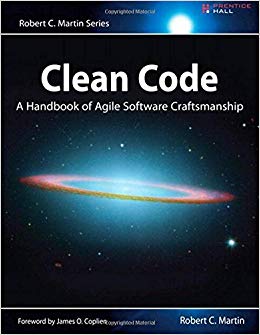 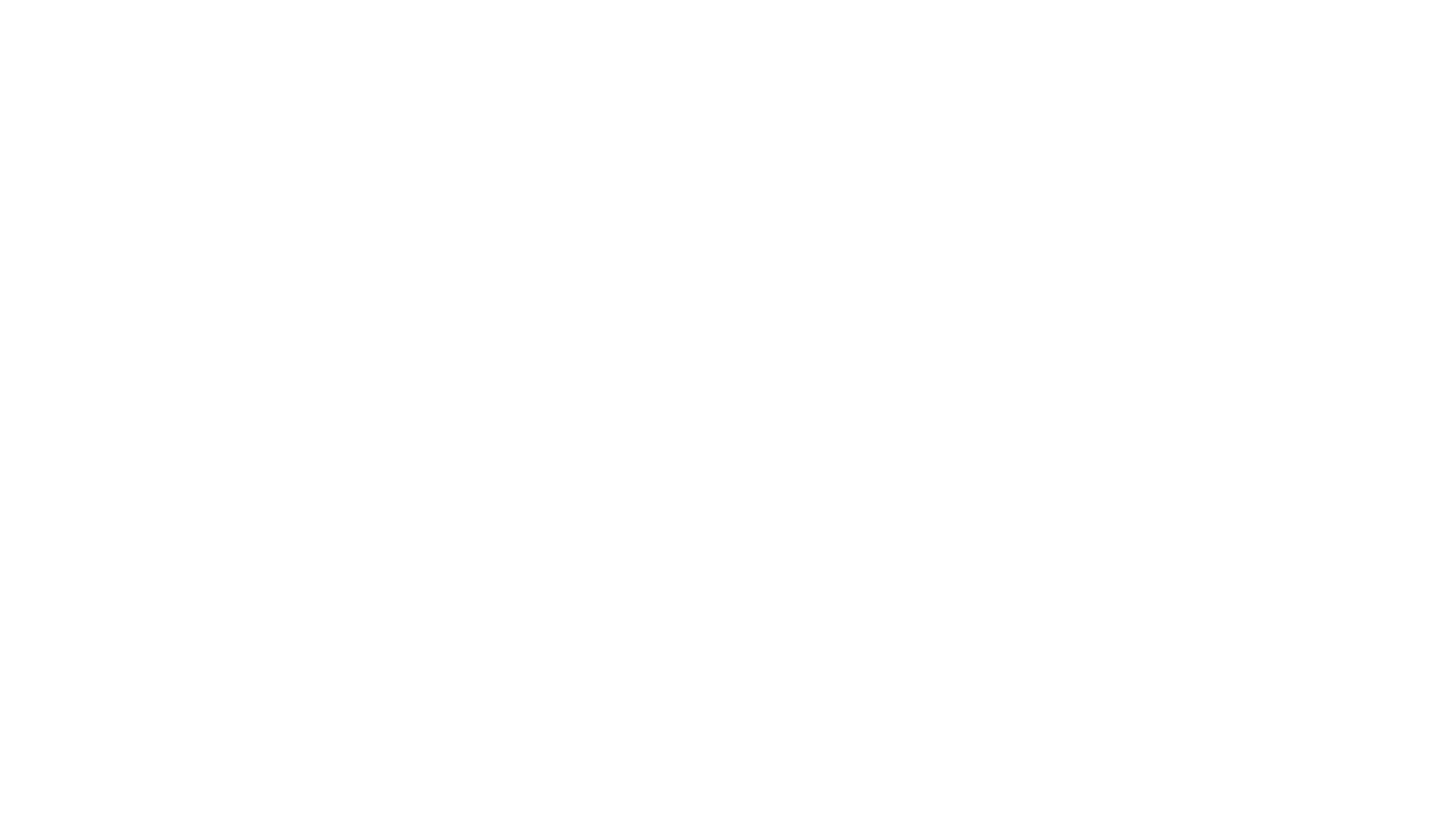 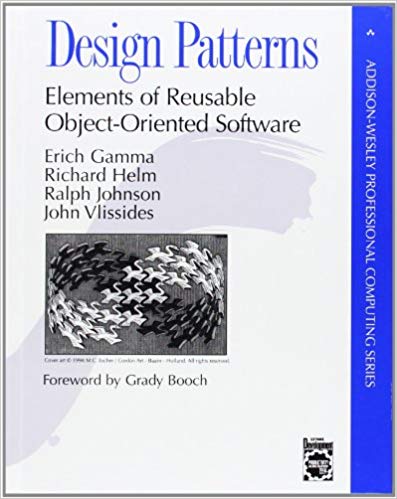 DOBRE PRAKTYKI
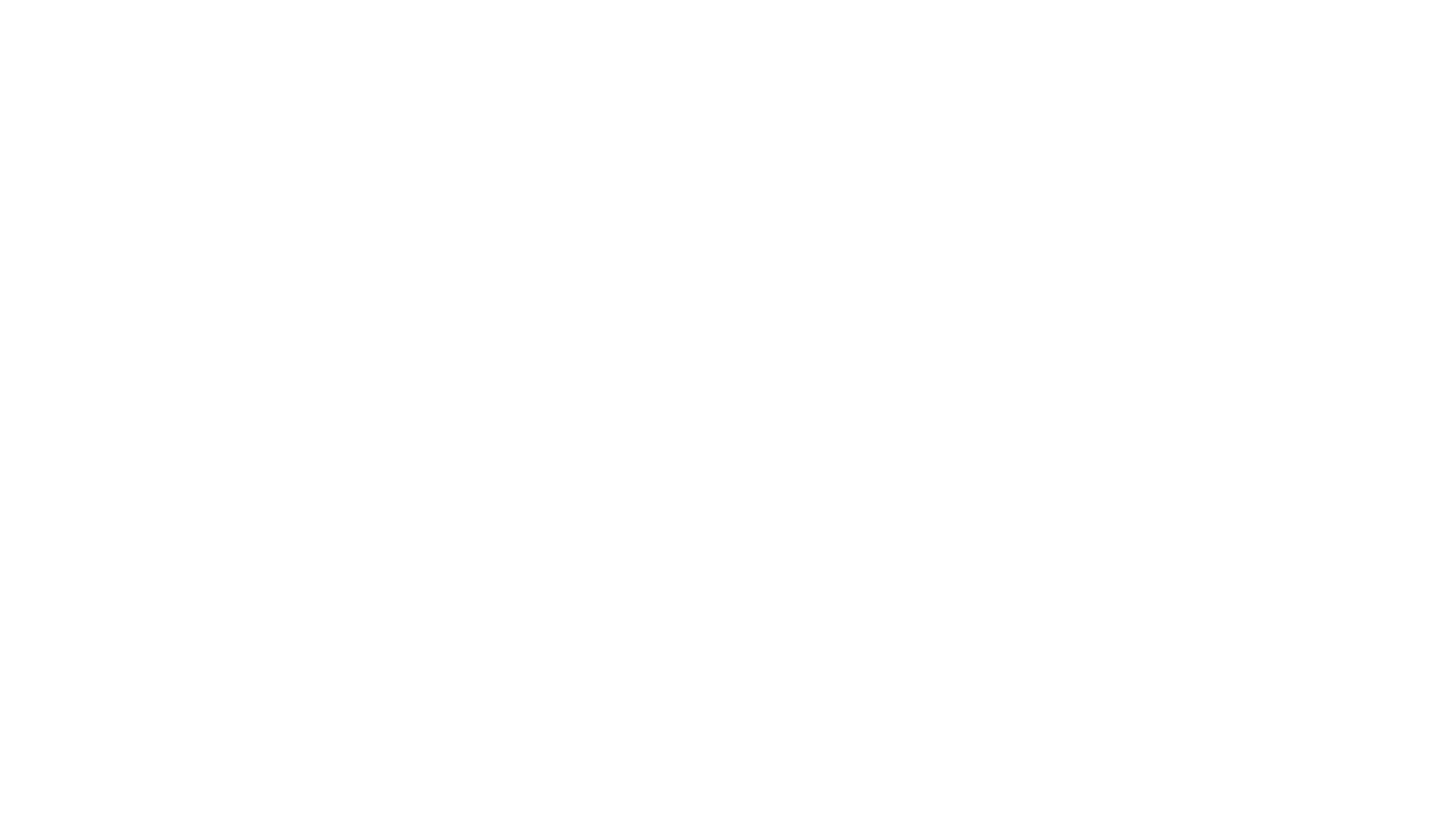 Jakie SĄ OBJawy legacy?
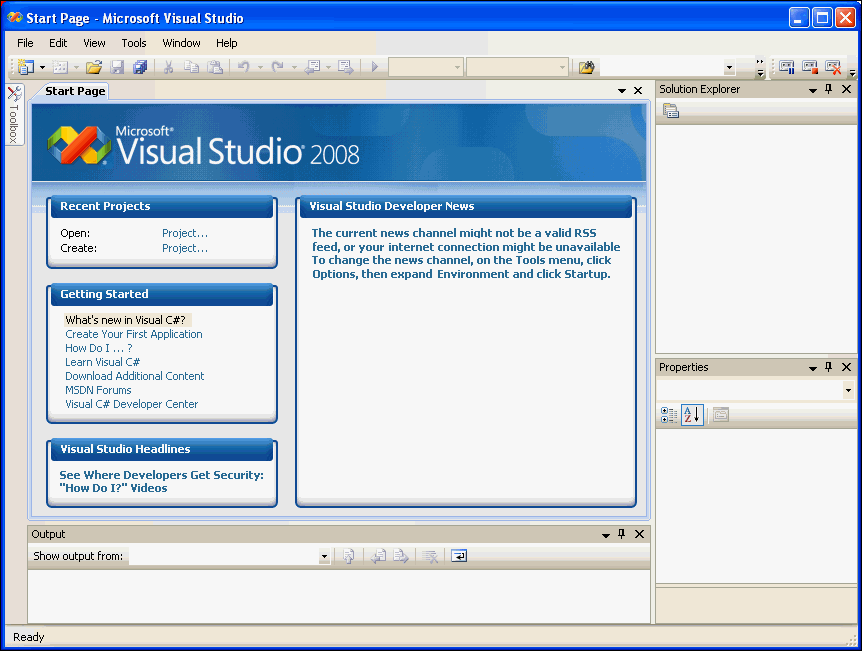 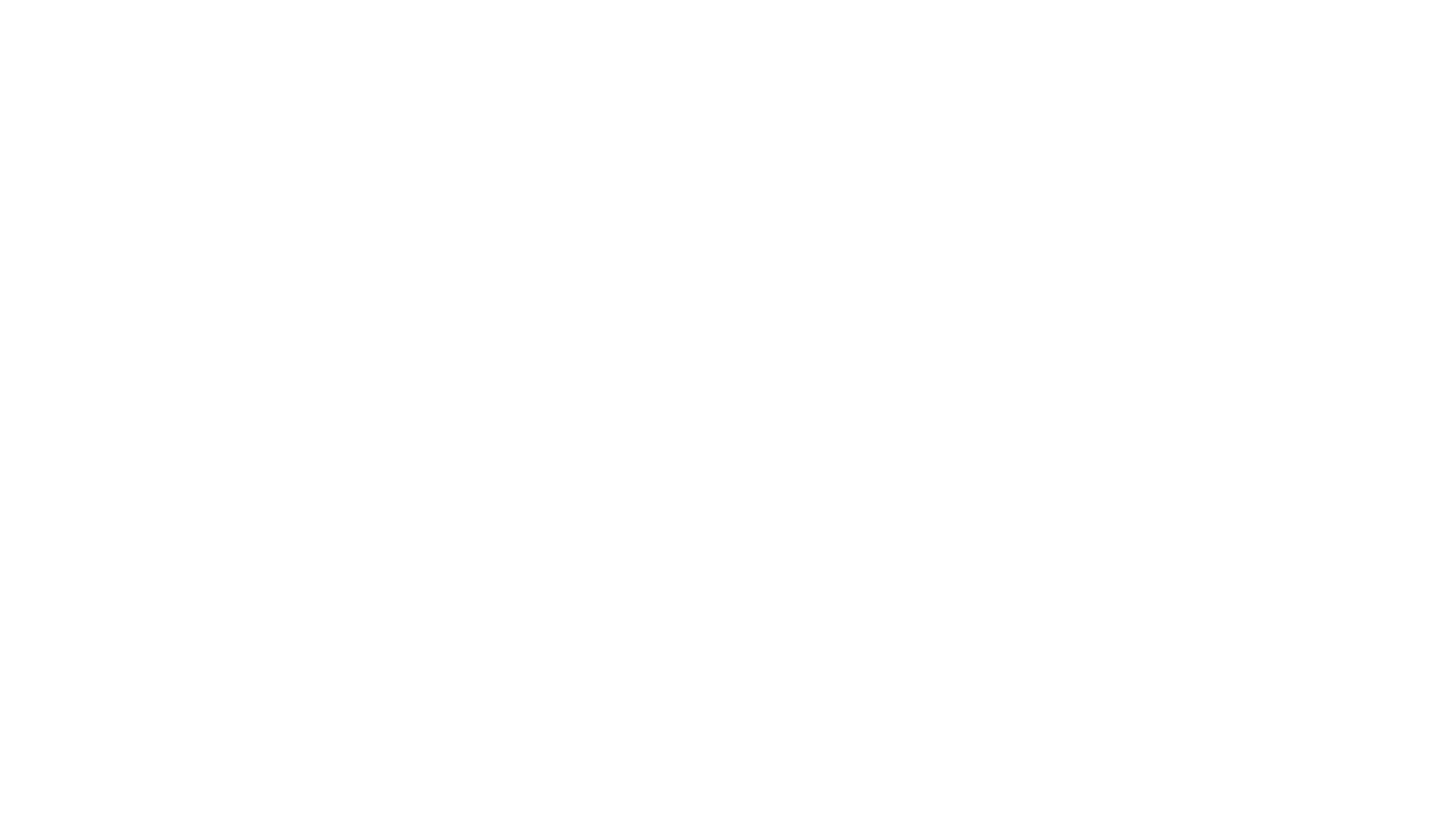 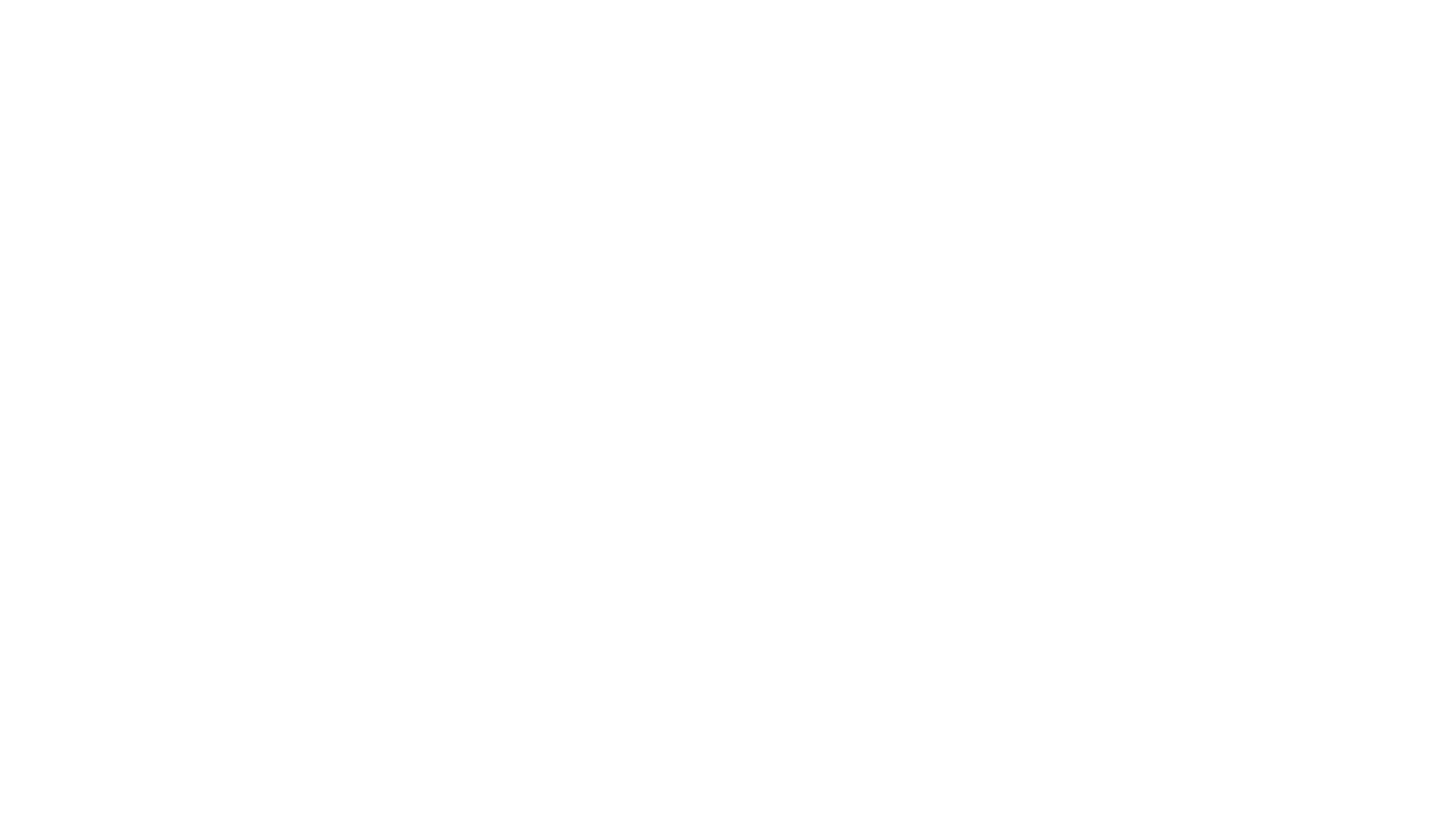 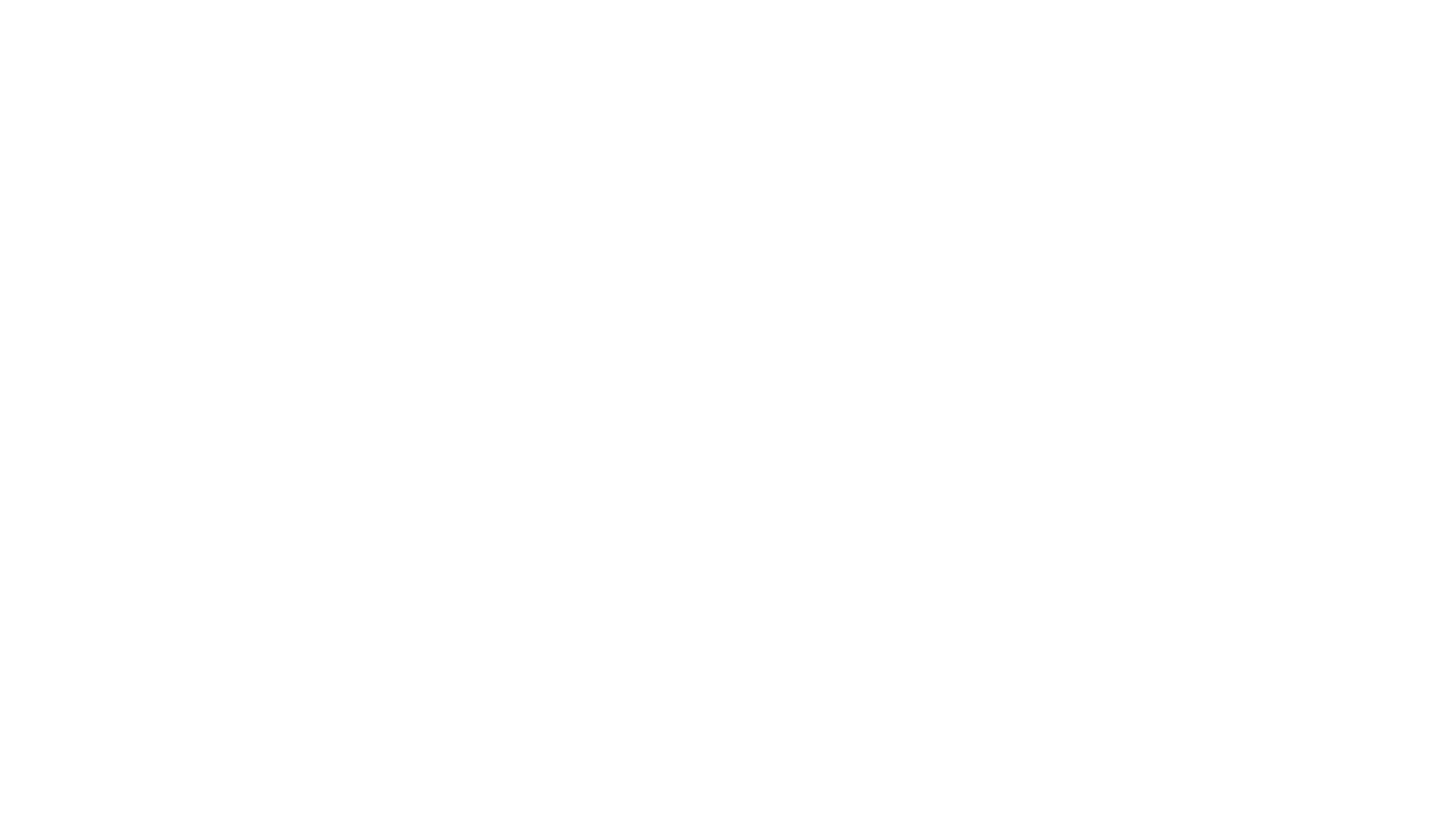 Dług technologiczny
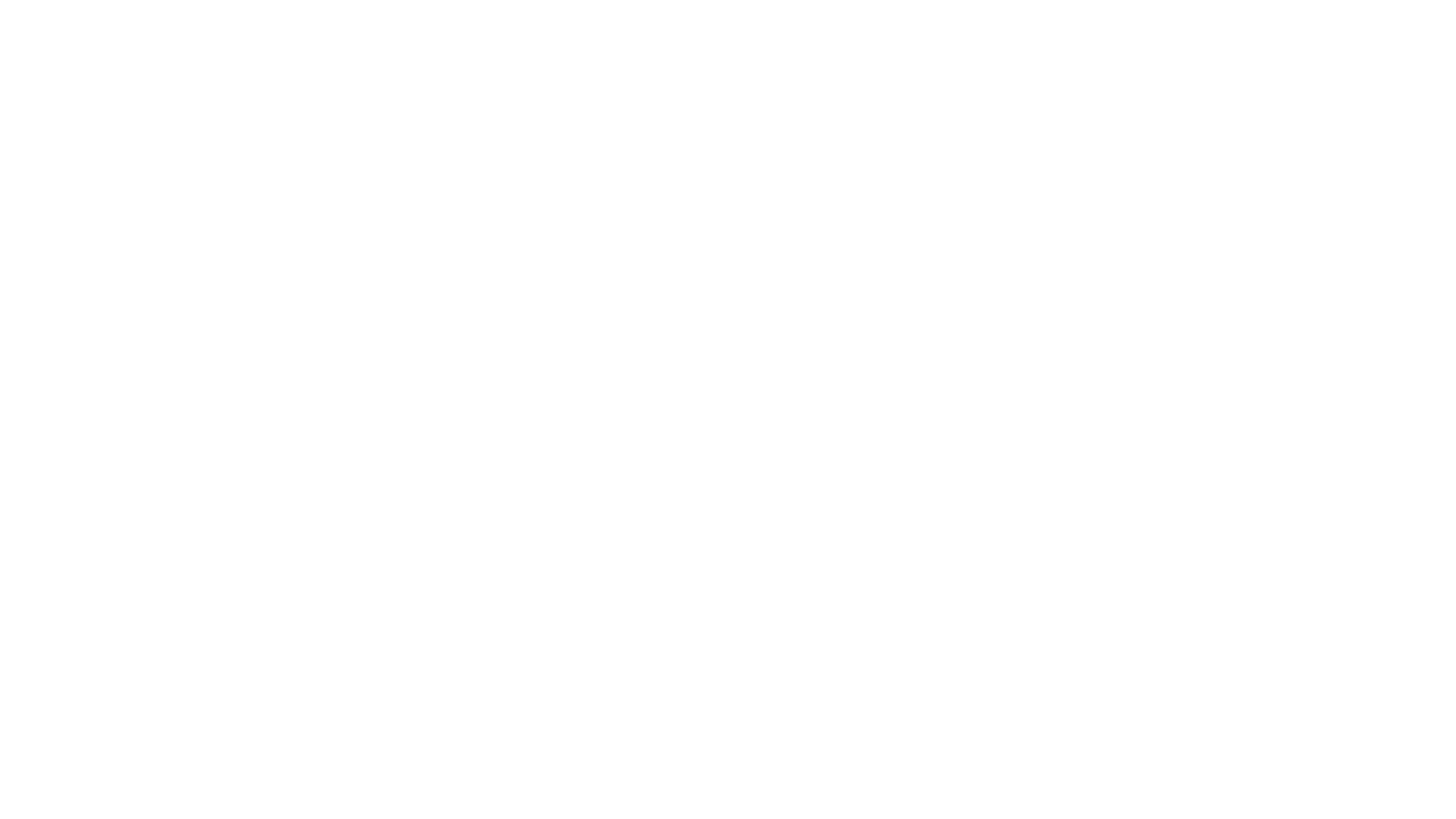 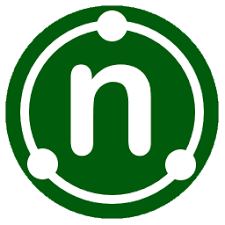 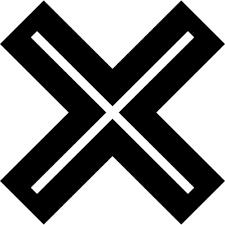 [Speaker Notes: Brak lub nie utrzymywane testy]
„To me, legacy code is simply code without tests.”
Michael C. Feathers „Working Effectively with Legacy Code”
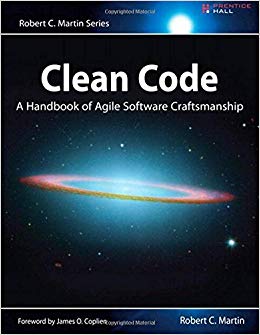 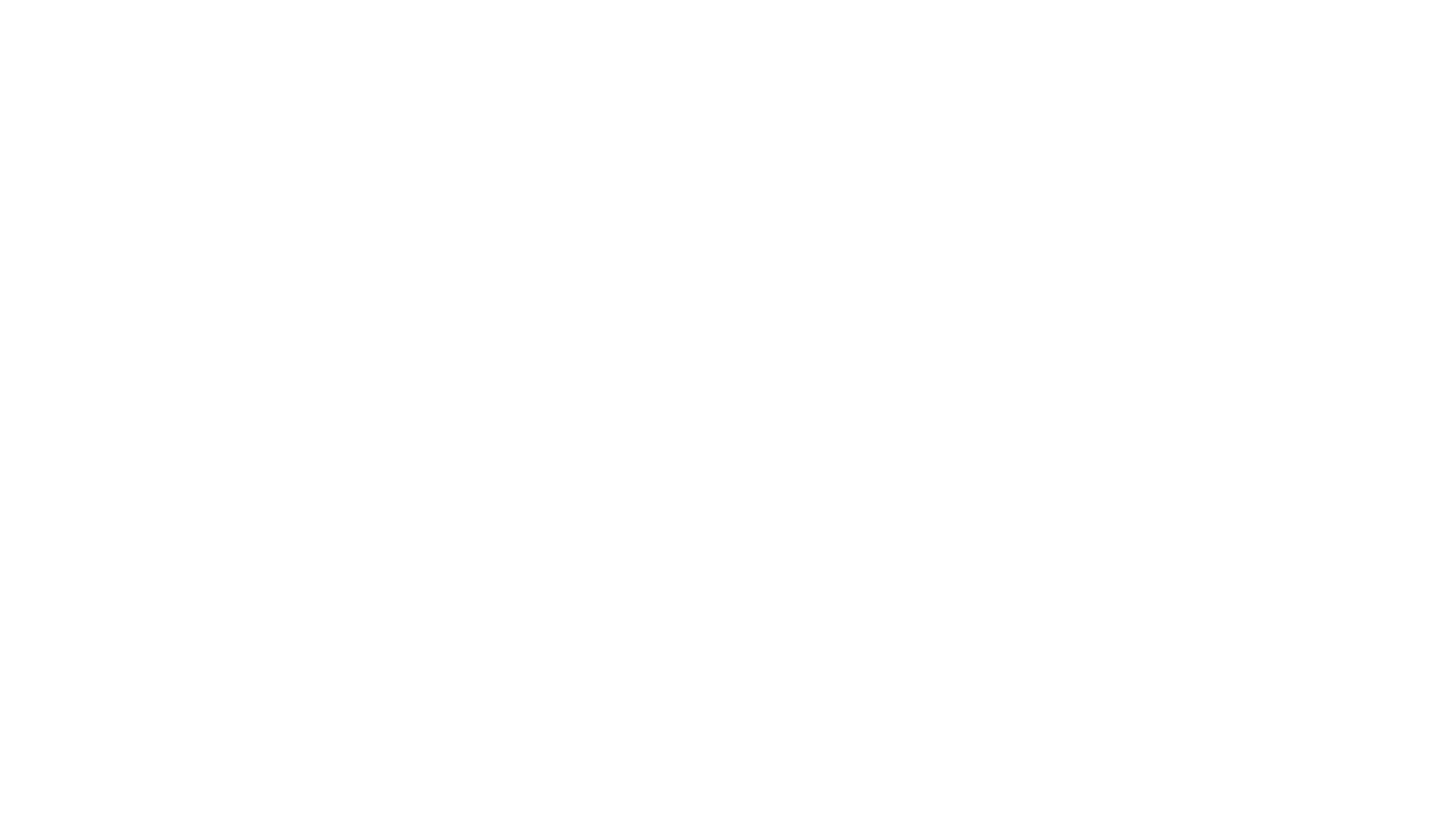 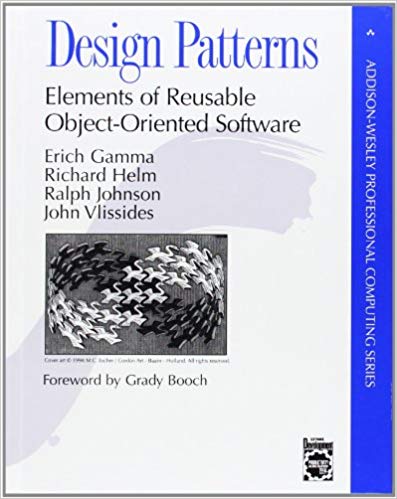 Brak Dobrych praktyk
[Speaker Notes: Dobre praktyki:
SOLID
Wzorce projektowe]
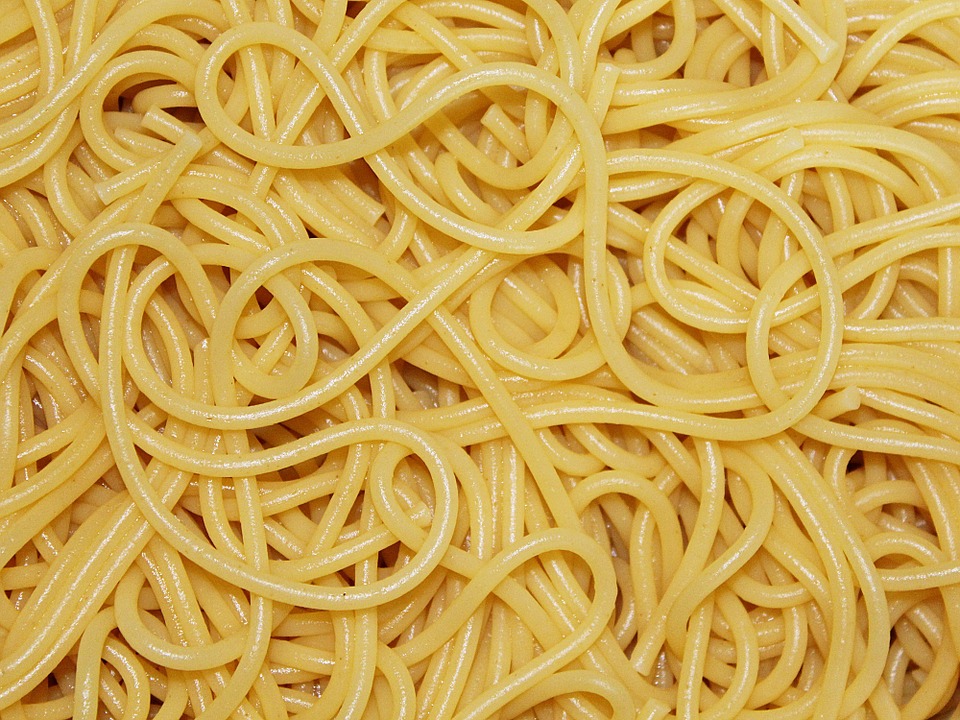 [Speaker Notes: Spaghetti kod o ile jestem fanem włoskiej kuchni o tyle spaghetti kod nie jest tym co chciałbym zobaczyć w projekcie.]
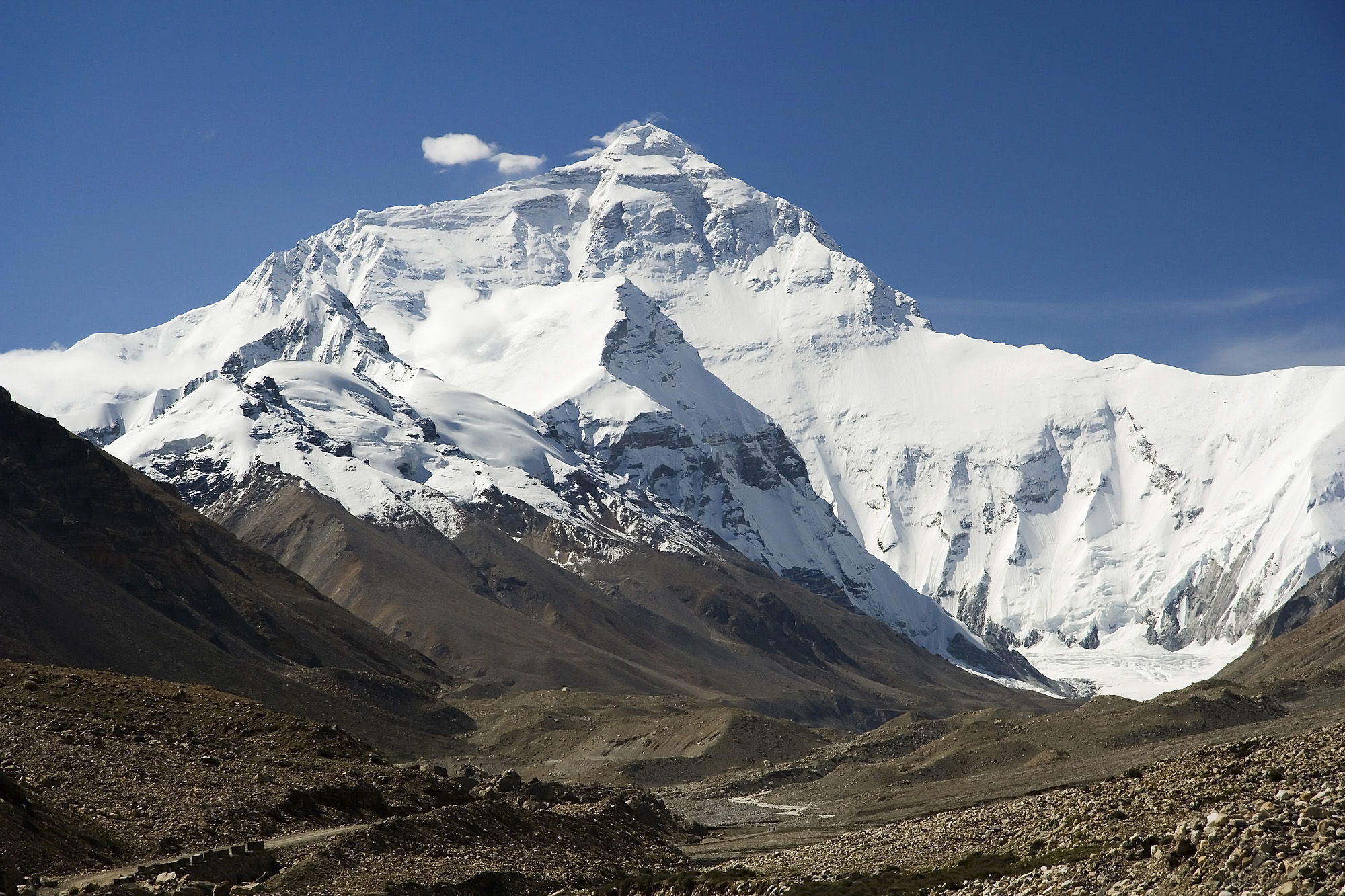 Ośmiotysięczniki
[Speaker Notes: Ośmiotysięczniki niektórzy próbowali wielu poległo]
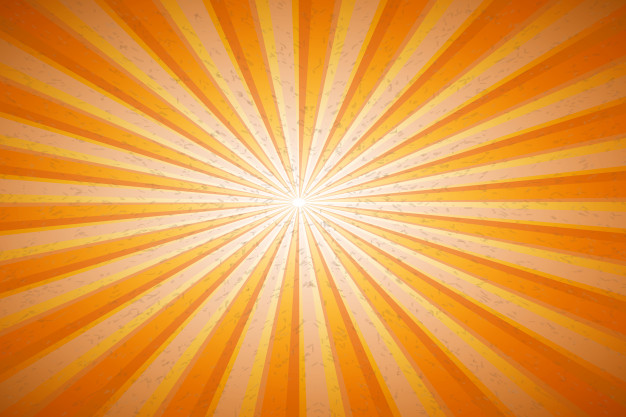 Boska klasa
kod nie przystosowany do zmian
Nie istnieje jedna słuszna definicja
TRAFIAMY do „legacy” I co Dalej?
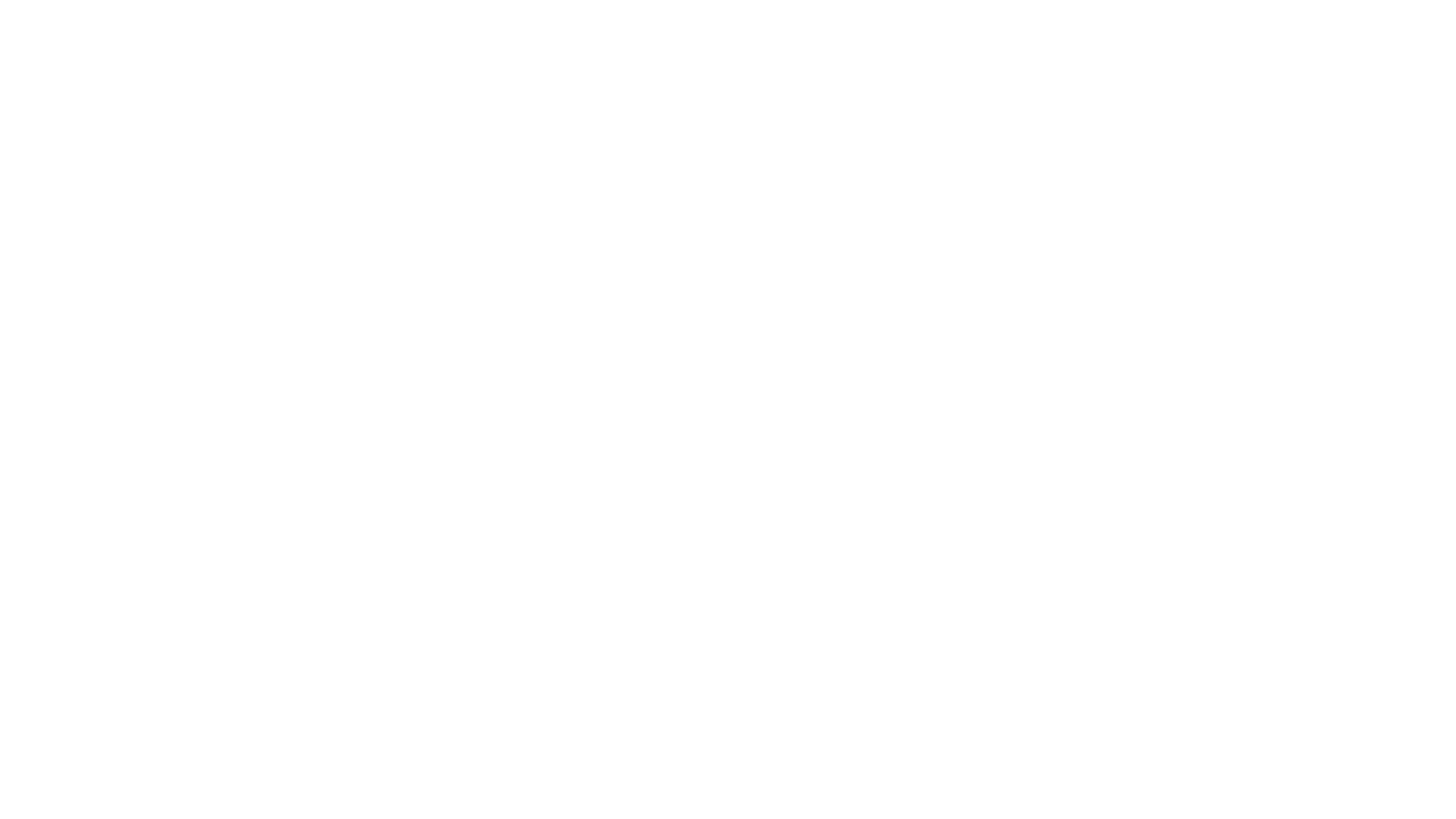 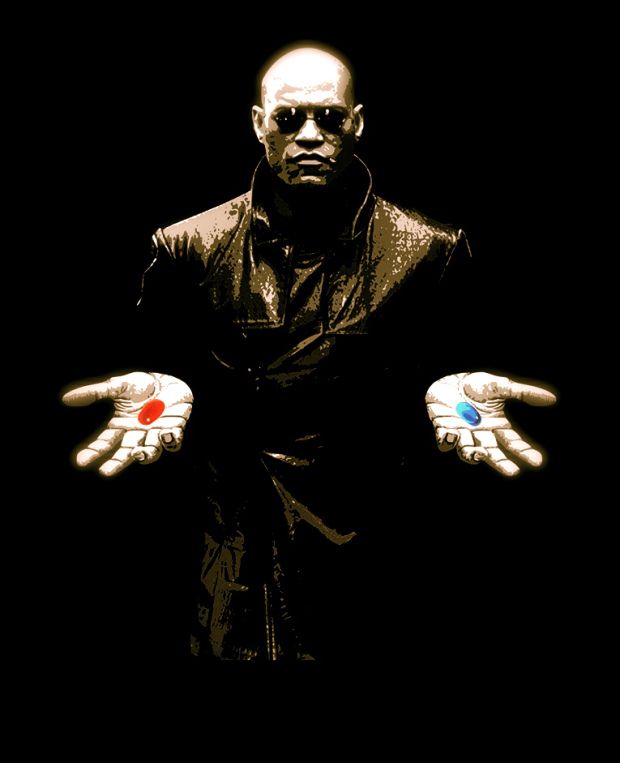 [Speaker Notes: Trzeba dokonać wyboru.]
Zwolnic się
[Speaker Notes: Zwolnic się link do wzoru wypowiedzenia na slajdzie MEM]
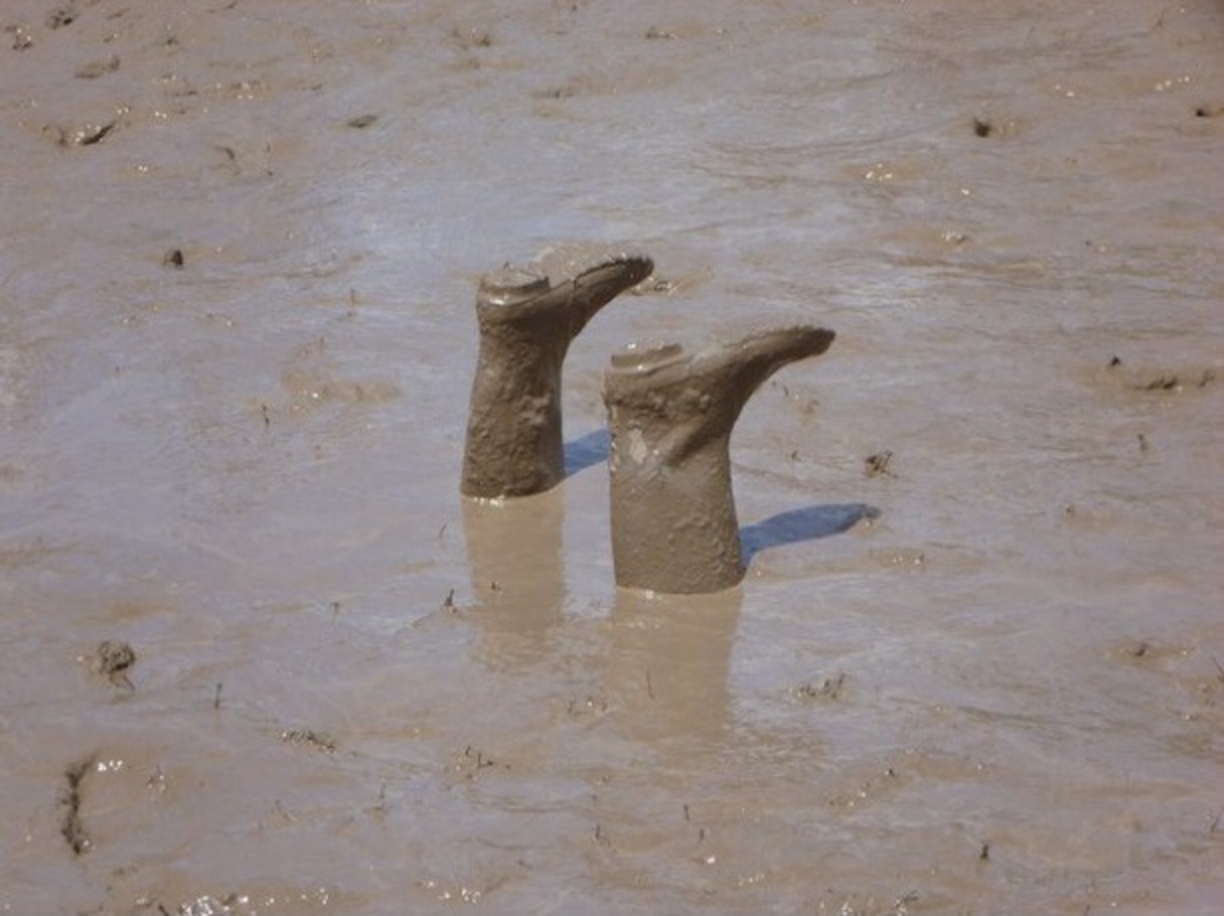 Taplać się w błocie
[Speaker Notes: Kąpiele błotne]
Podjąć wyzwanie
[Speaker Notes: MEM]
Cel Wymiana technologii
[Speaker Notes: Kilka przykładów]
Ustalić na czym stoimy
Poznanie domeny
[Speaker Notes: Ustalenie prawdy w projekcie jest bardzo ważne, na tą chwile mamy potężne narzędzie jakim jest event storming]
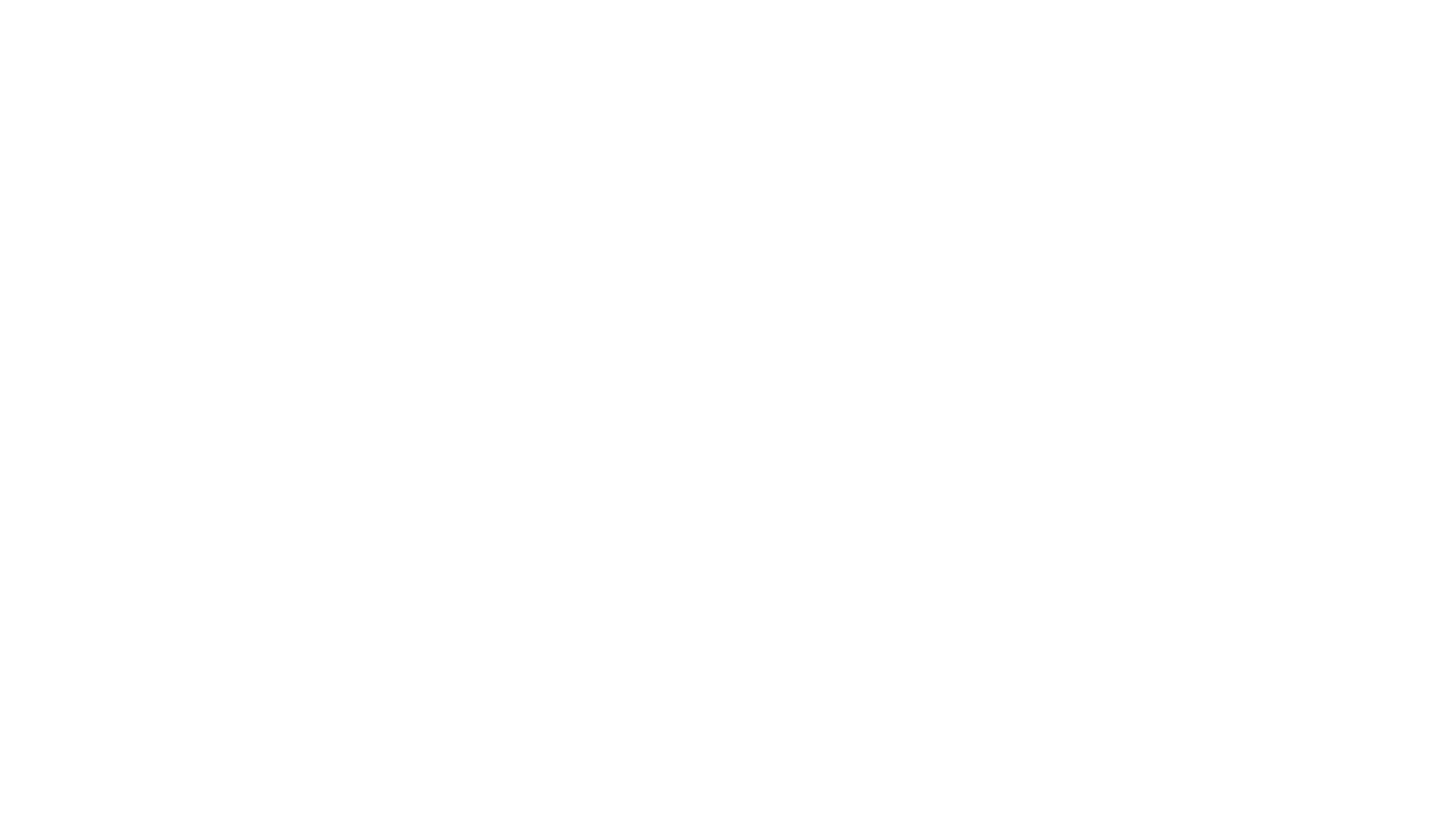 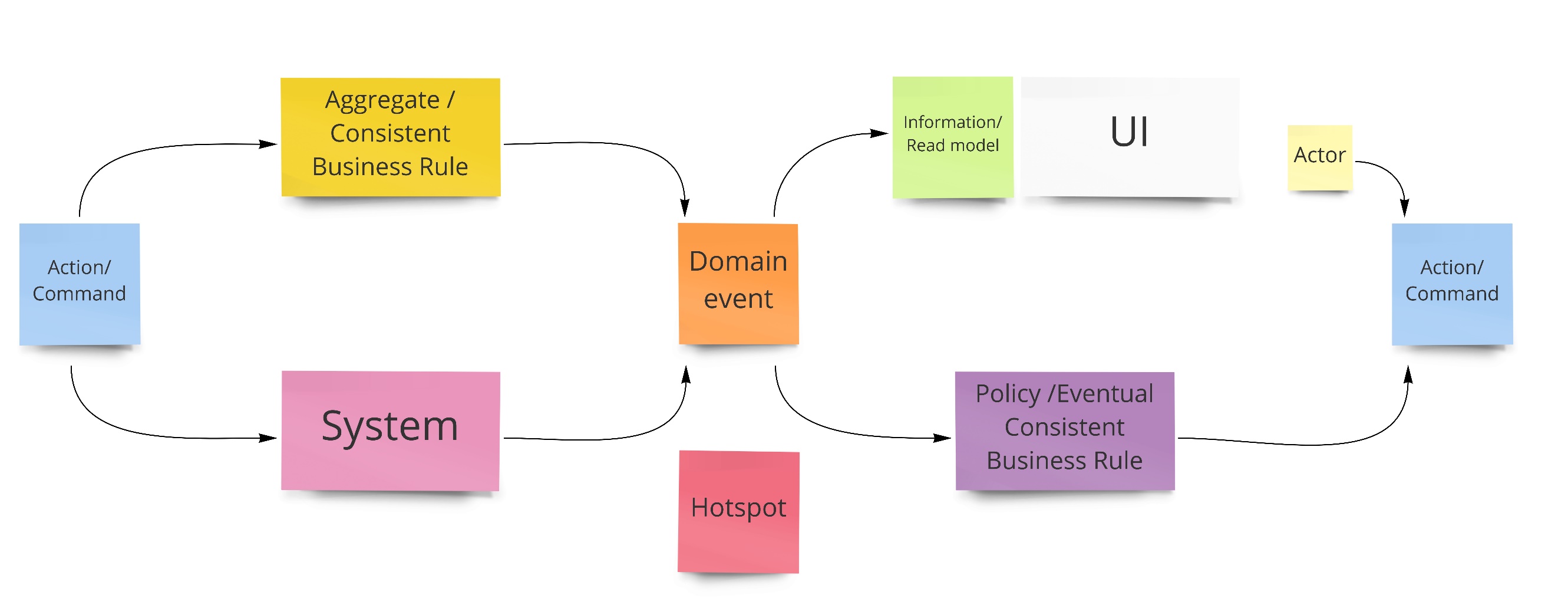 Event Storming
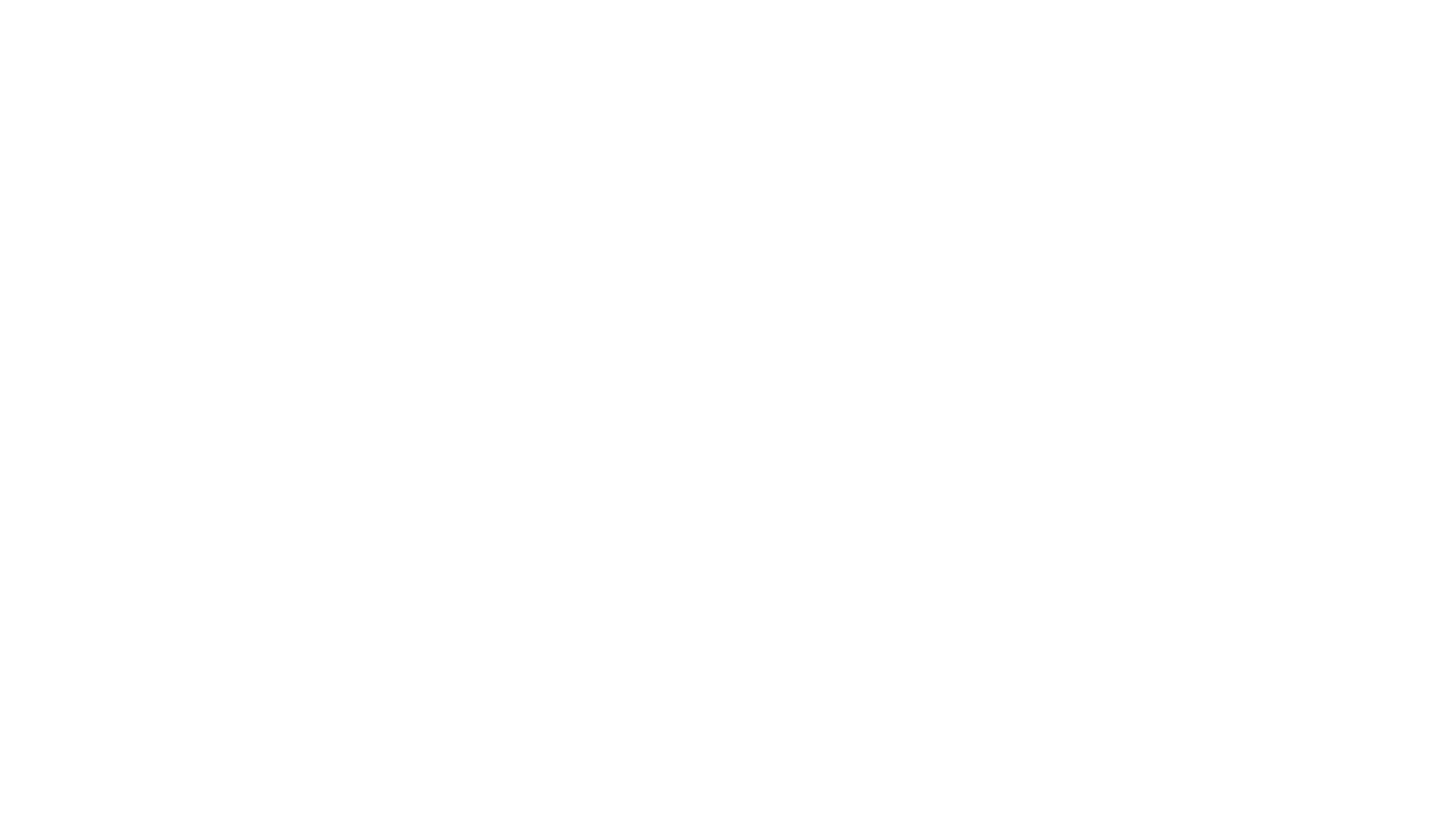 Event modeling
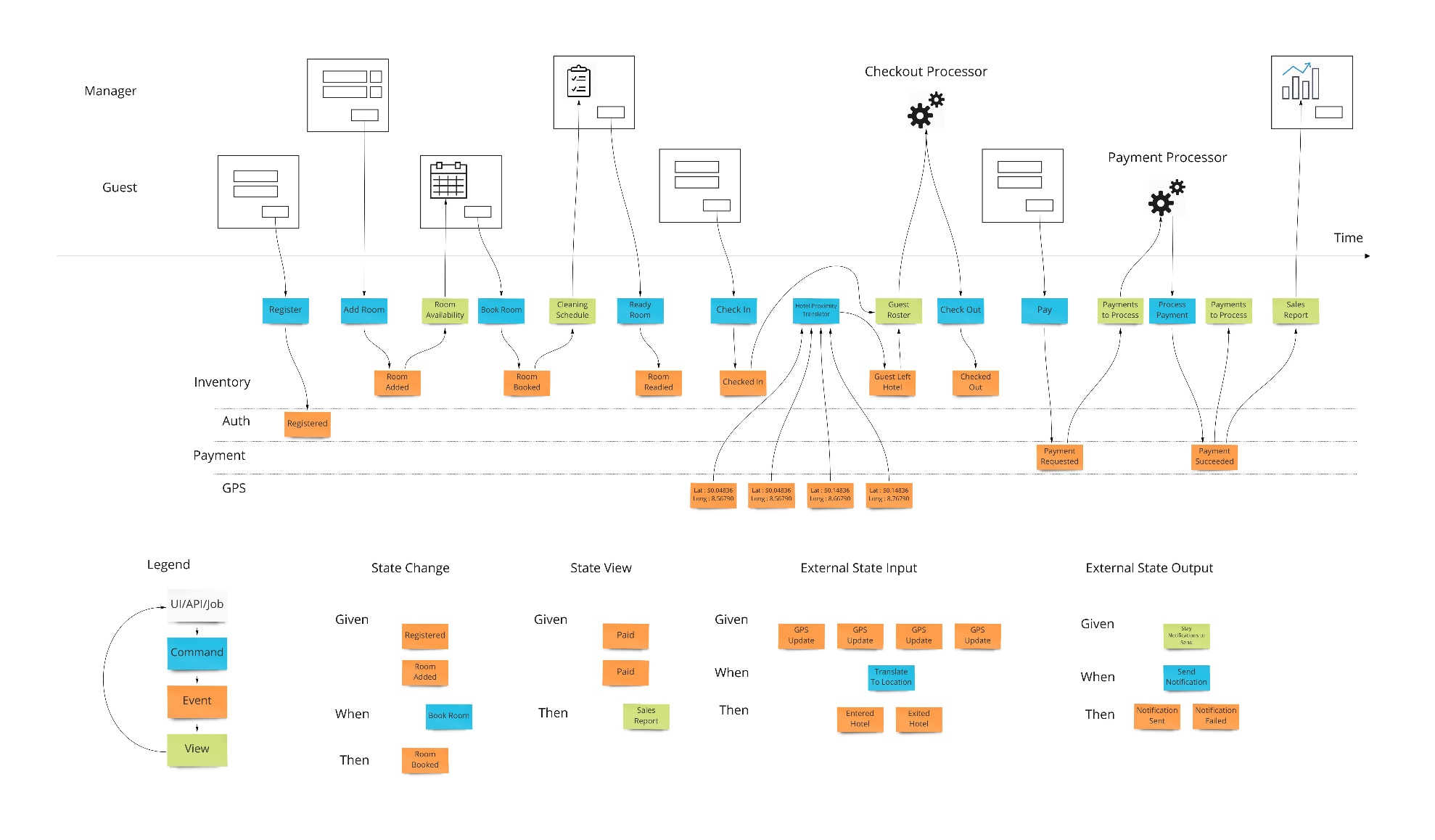 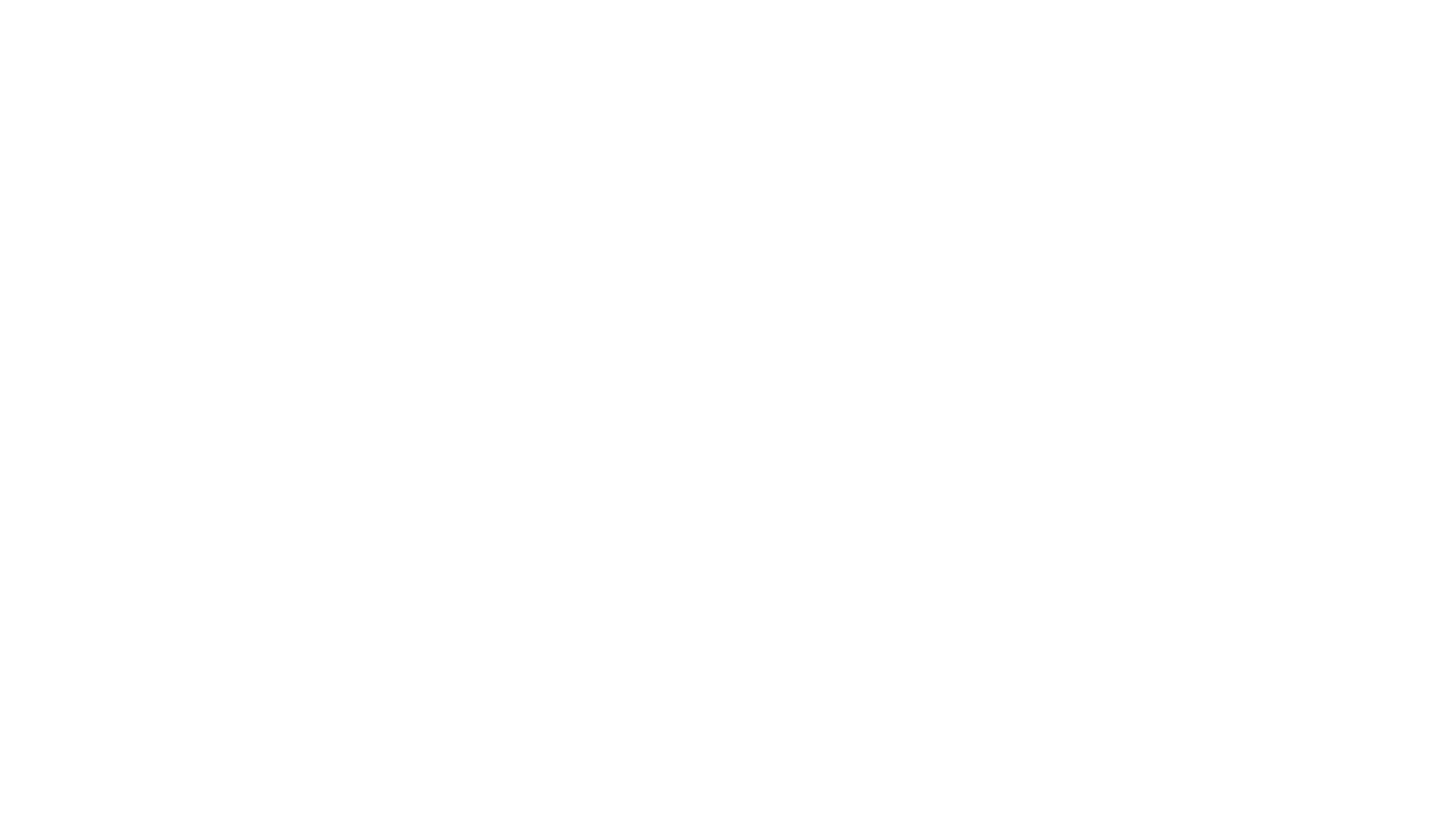 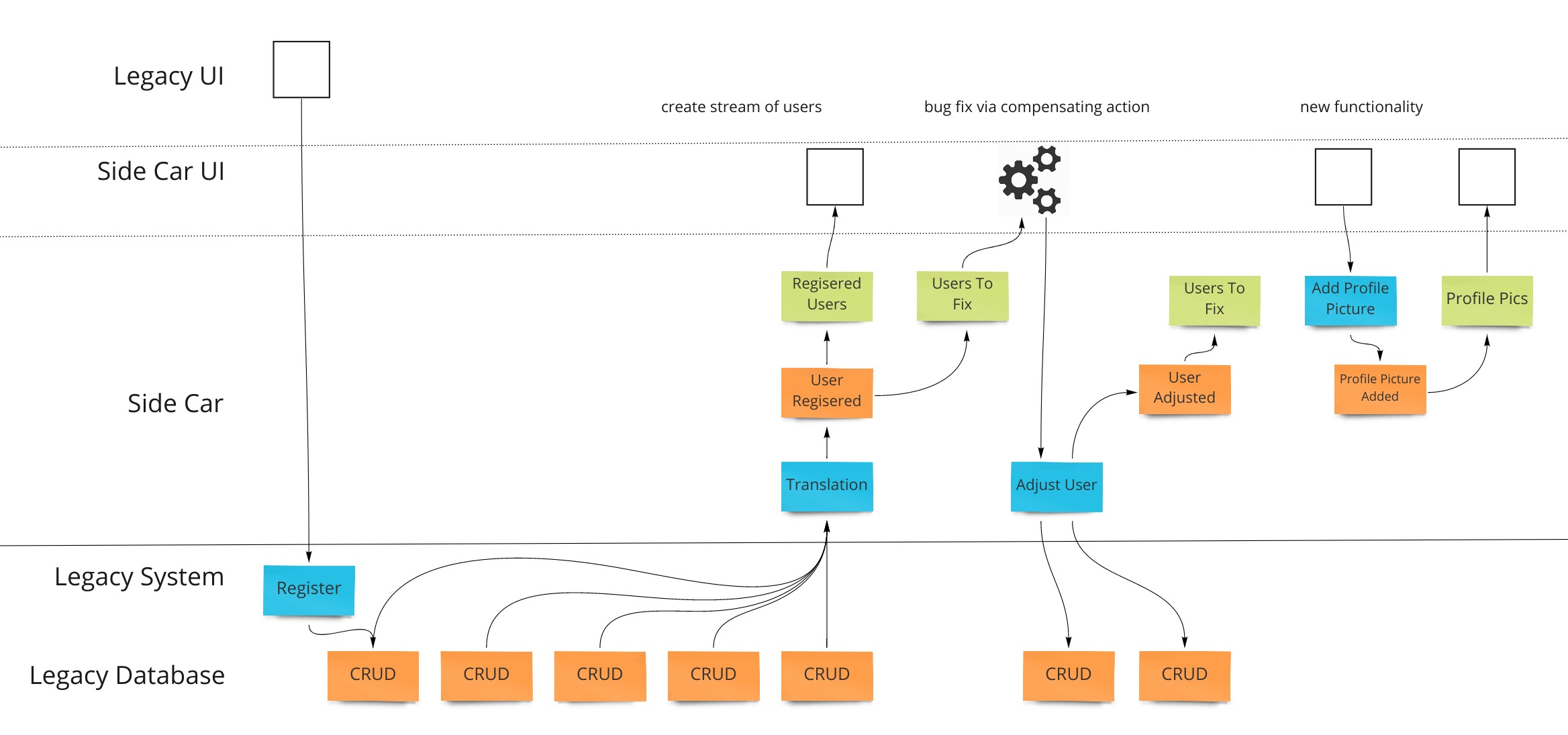 Event MODELING praca z legacy
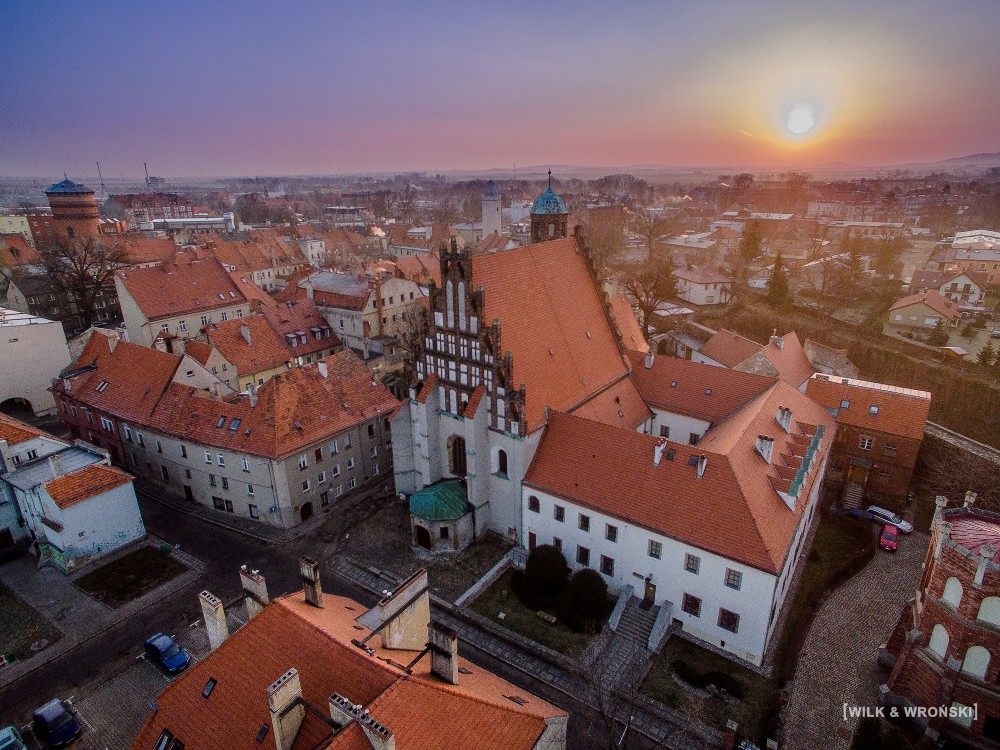 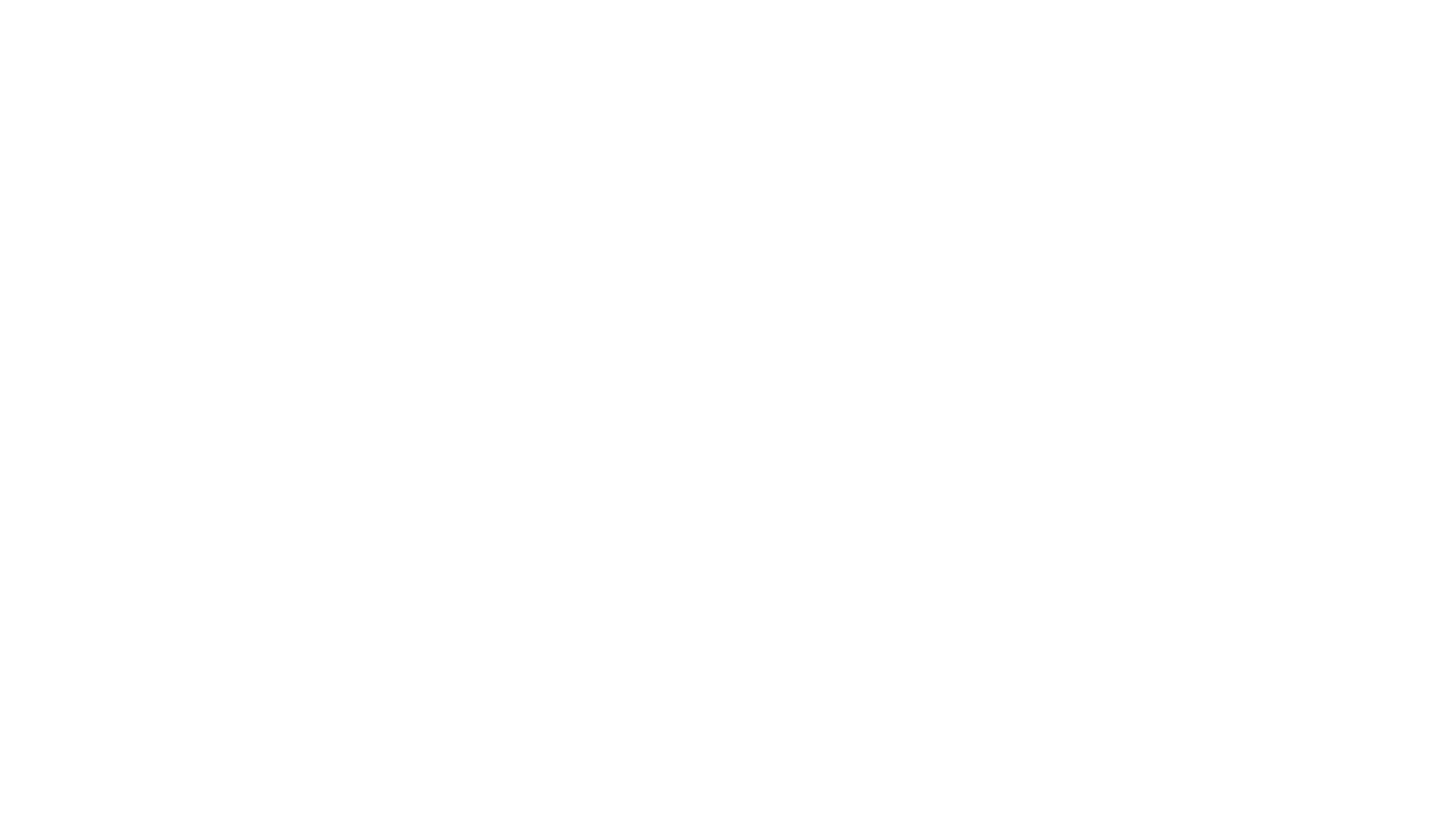 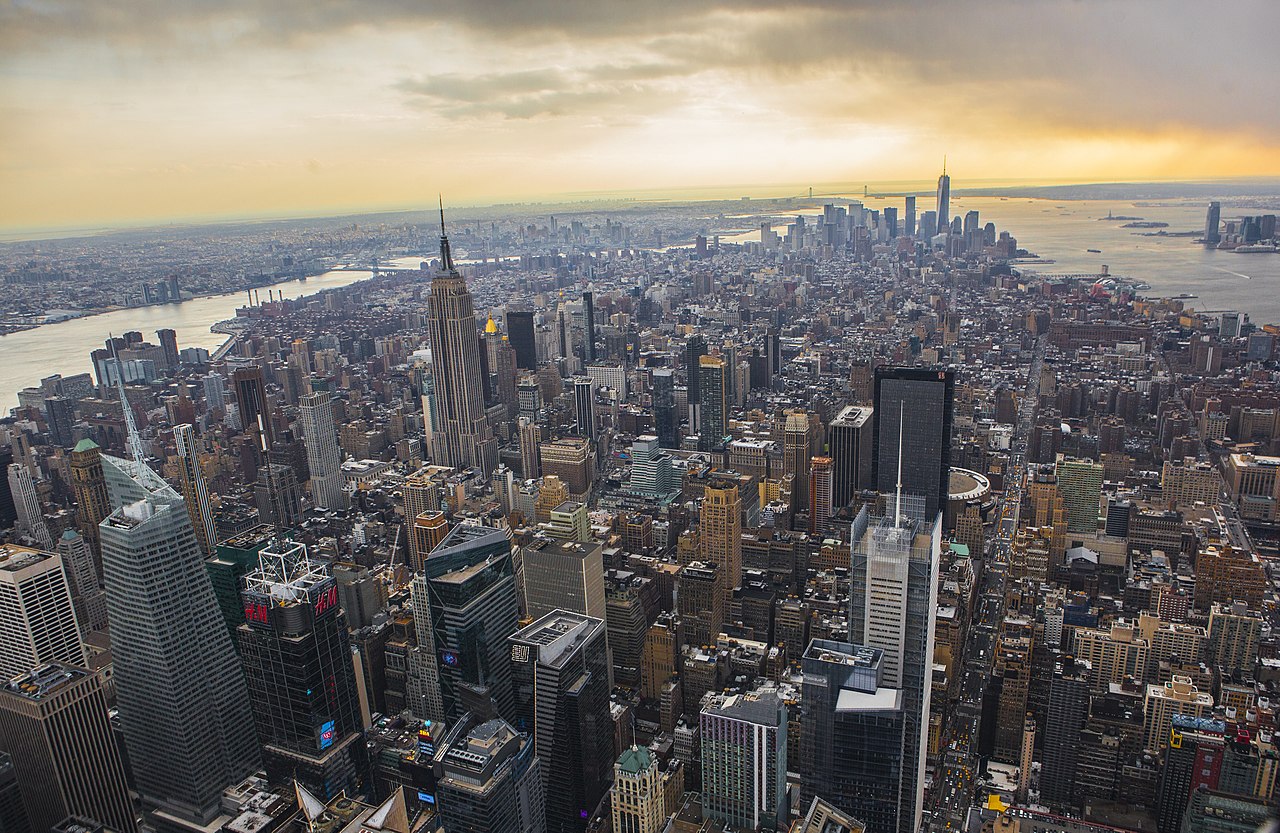 Metryki
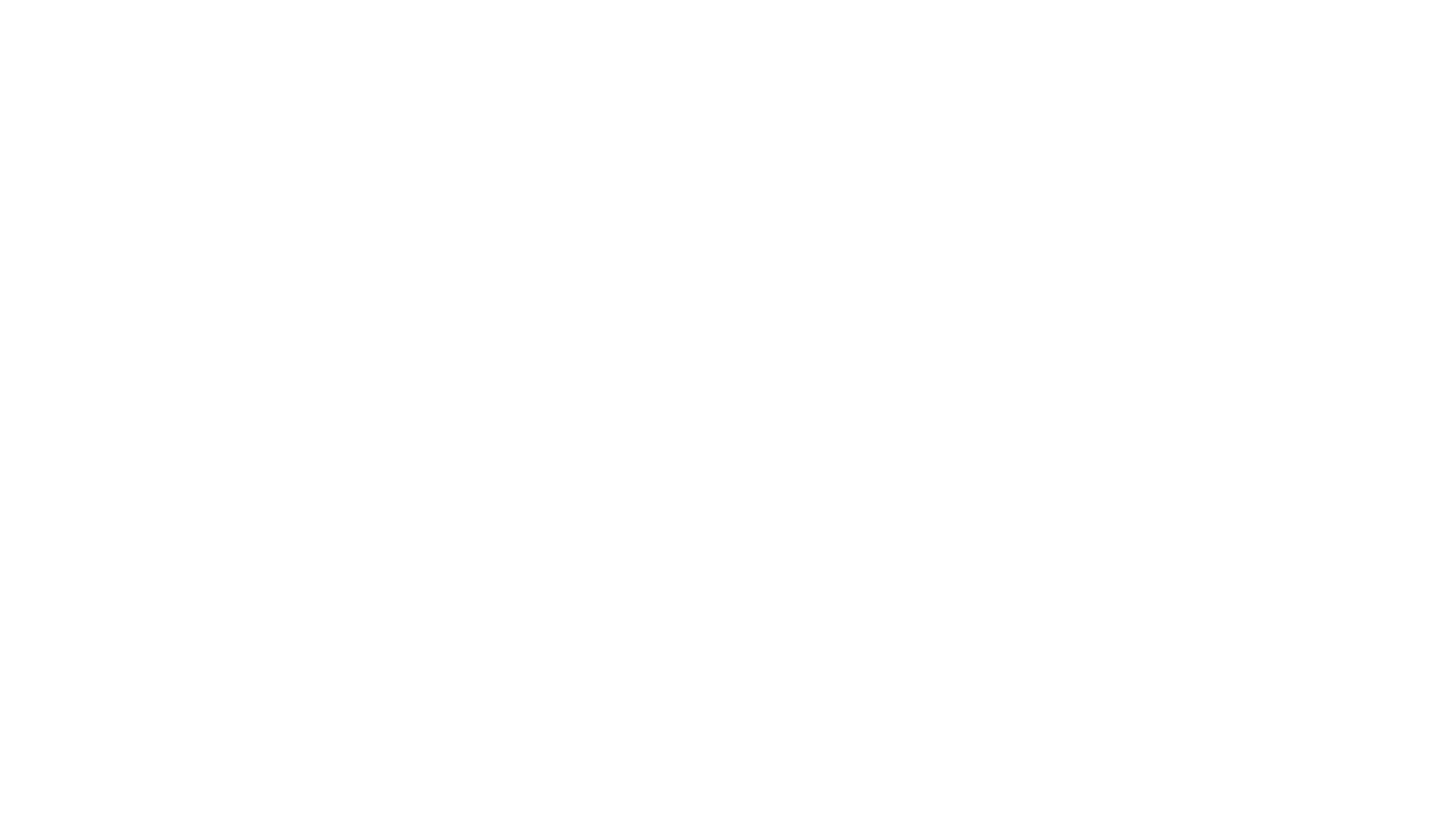 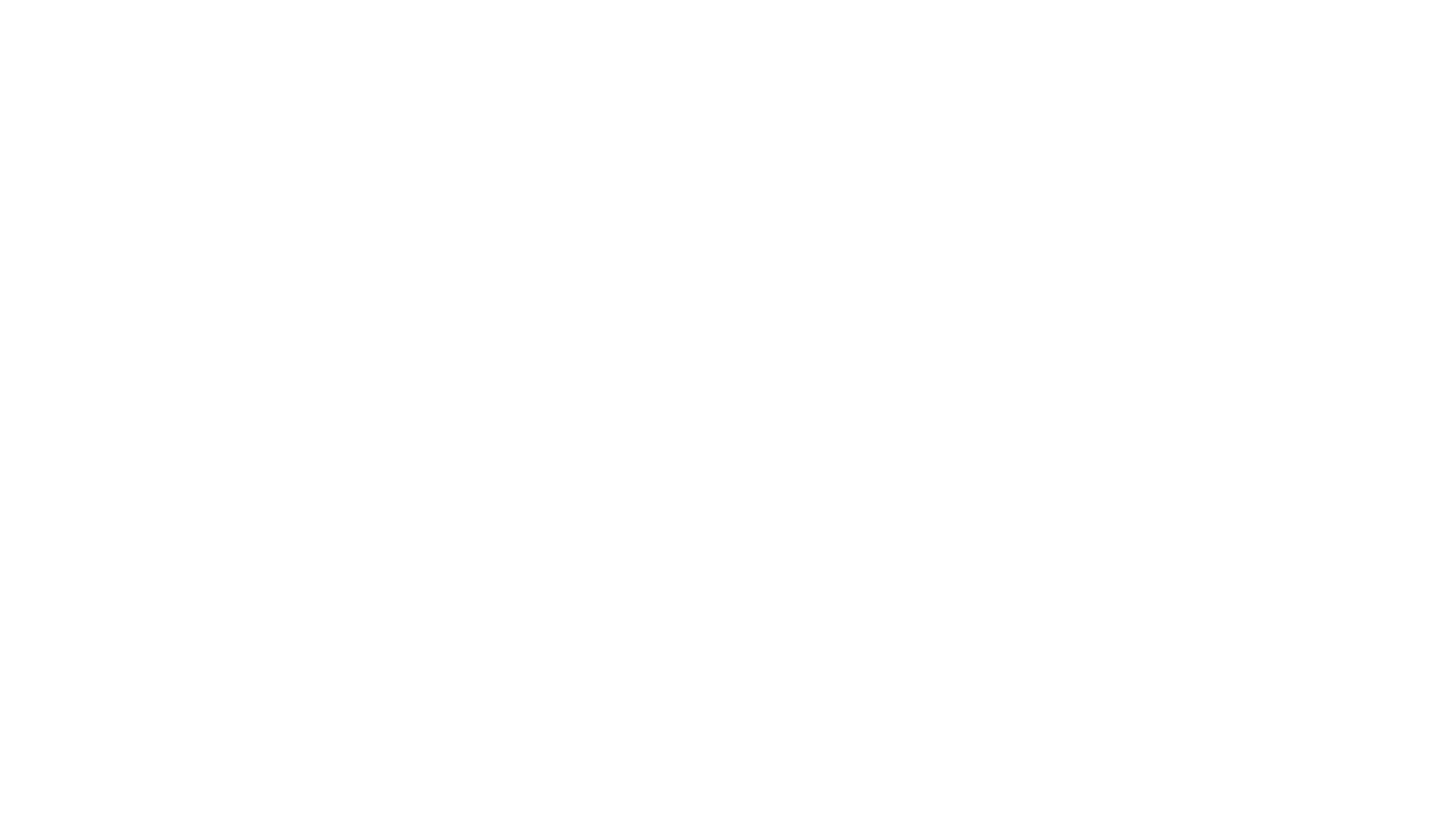 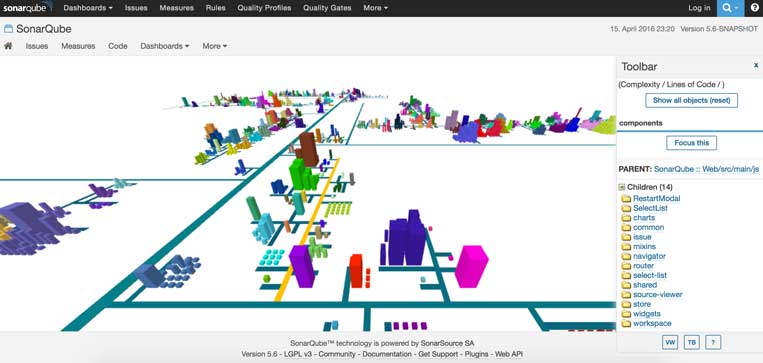 PLUGIN DO SONARQUBE SoftVis 3D
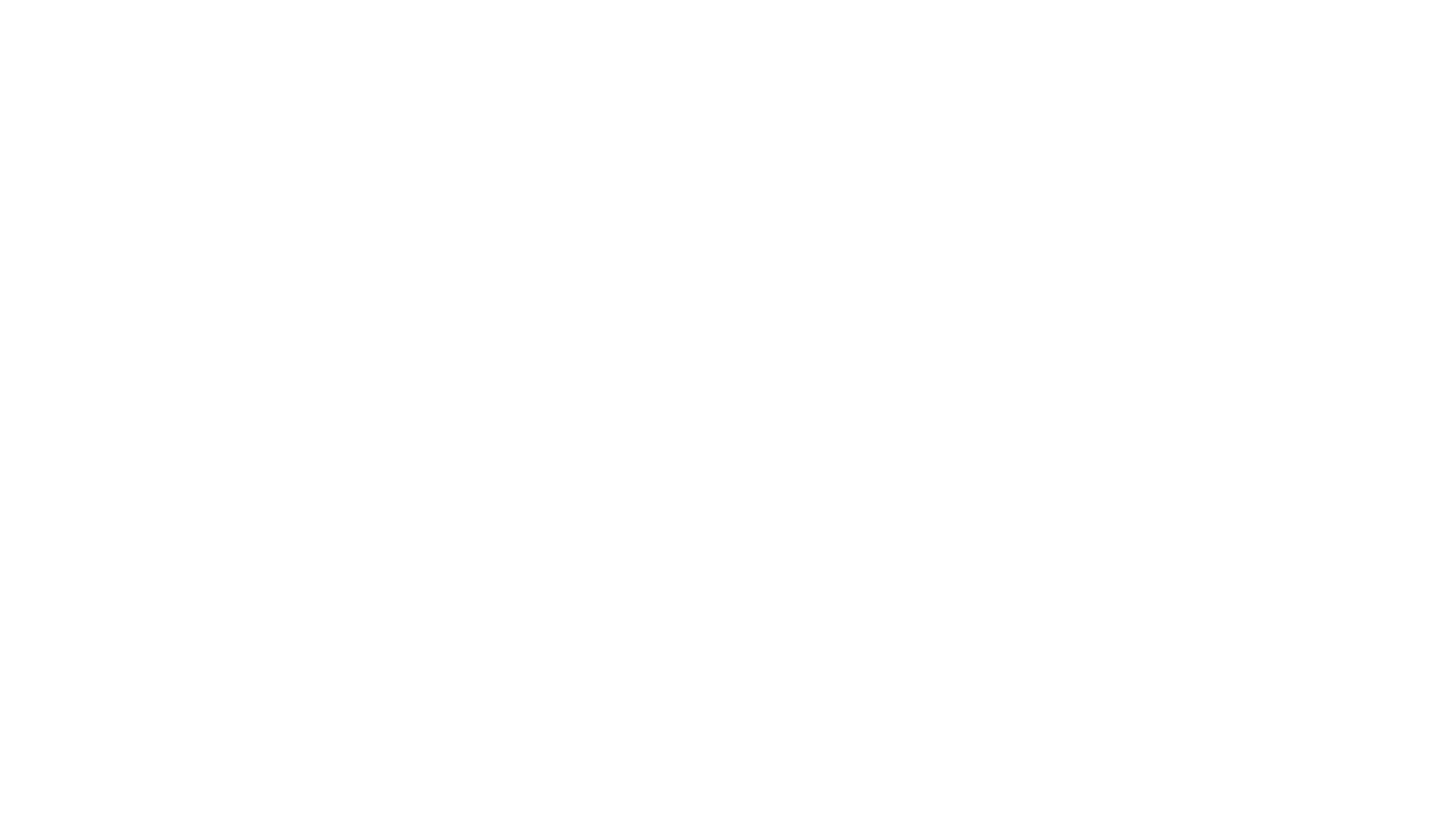 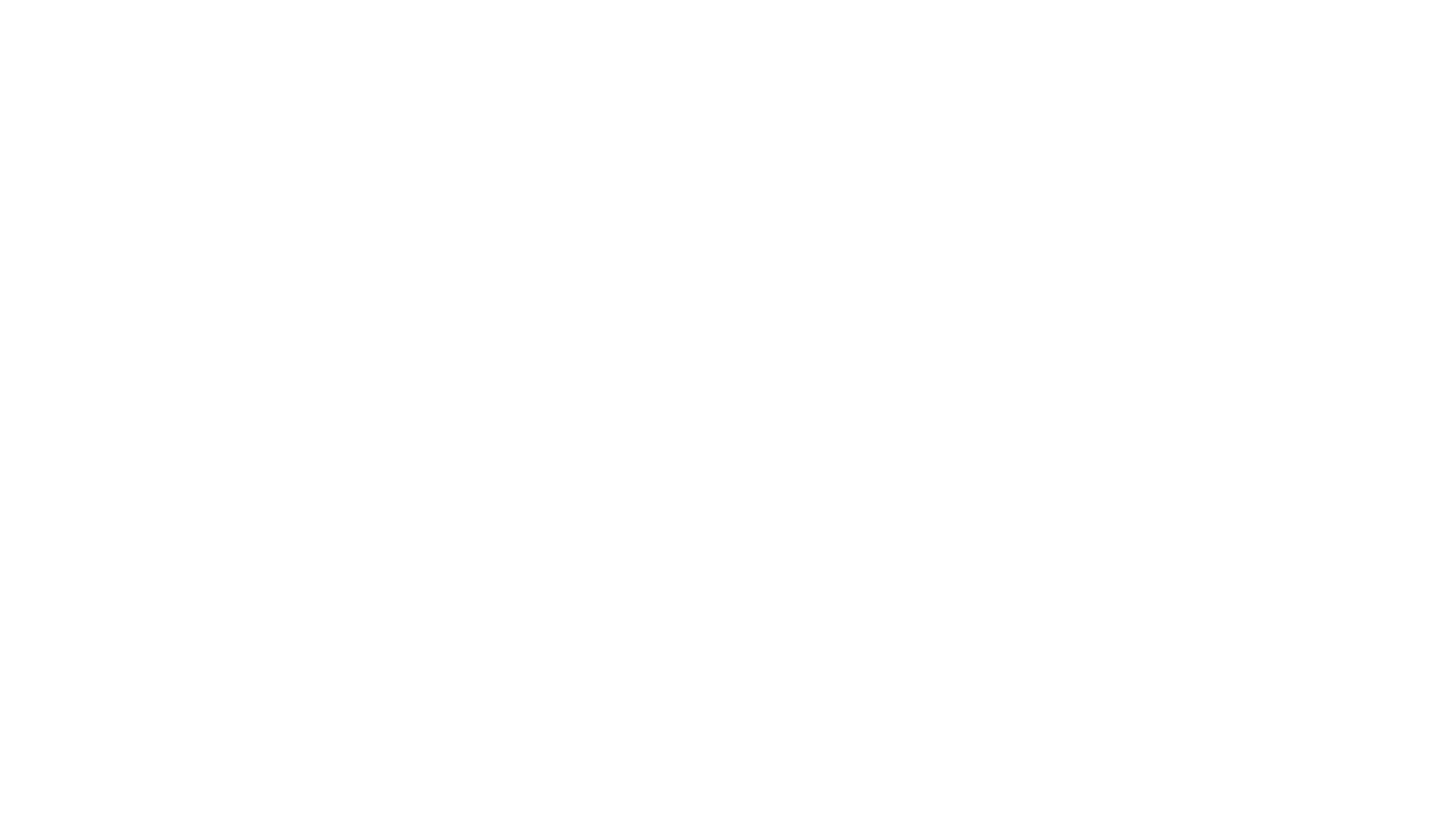 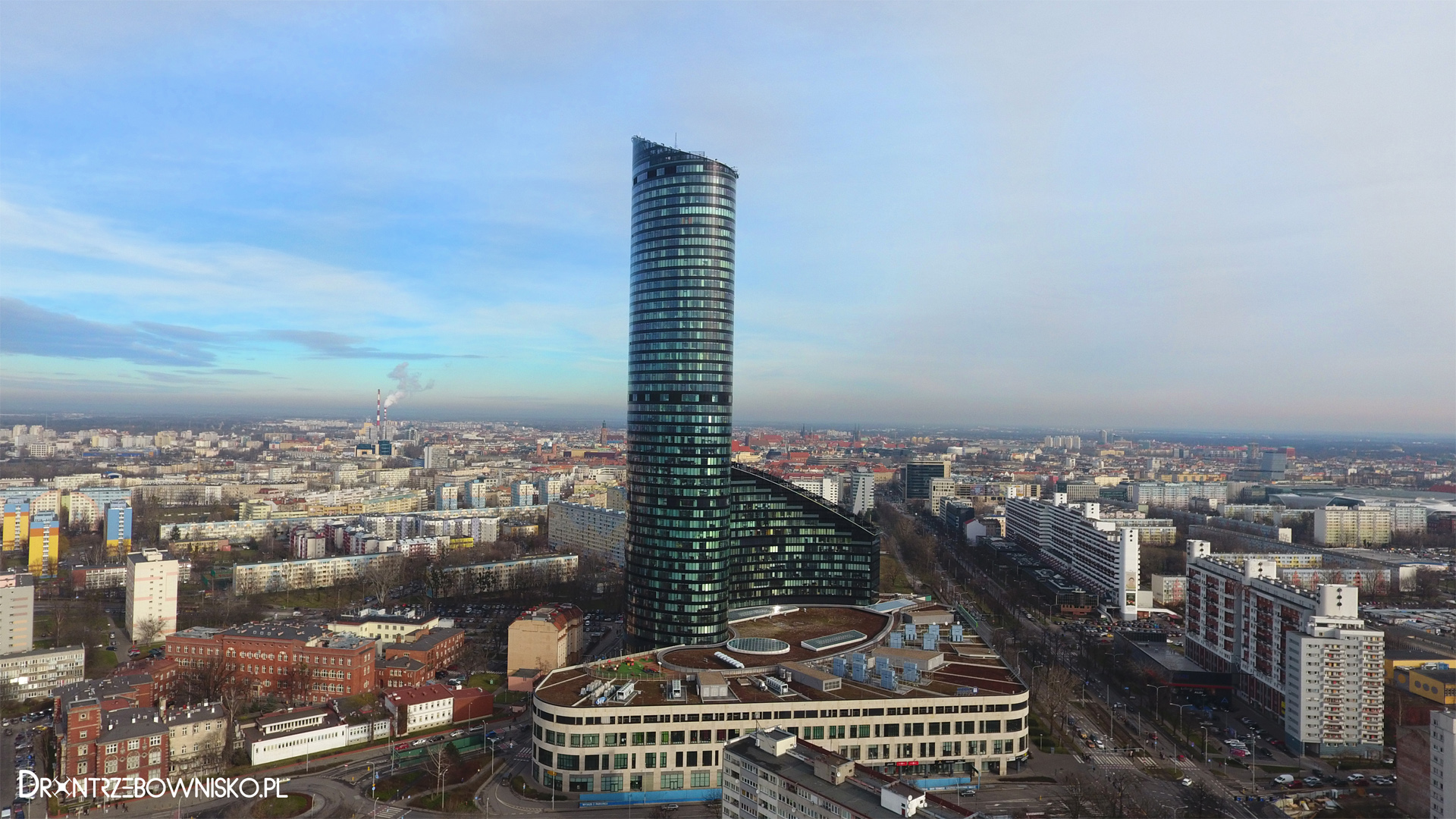 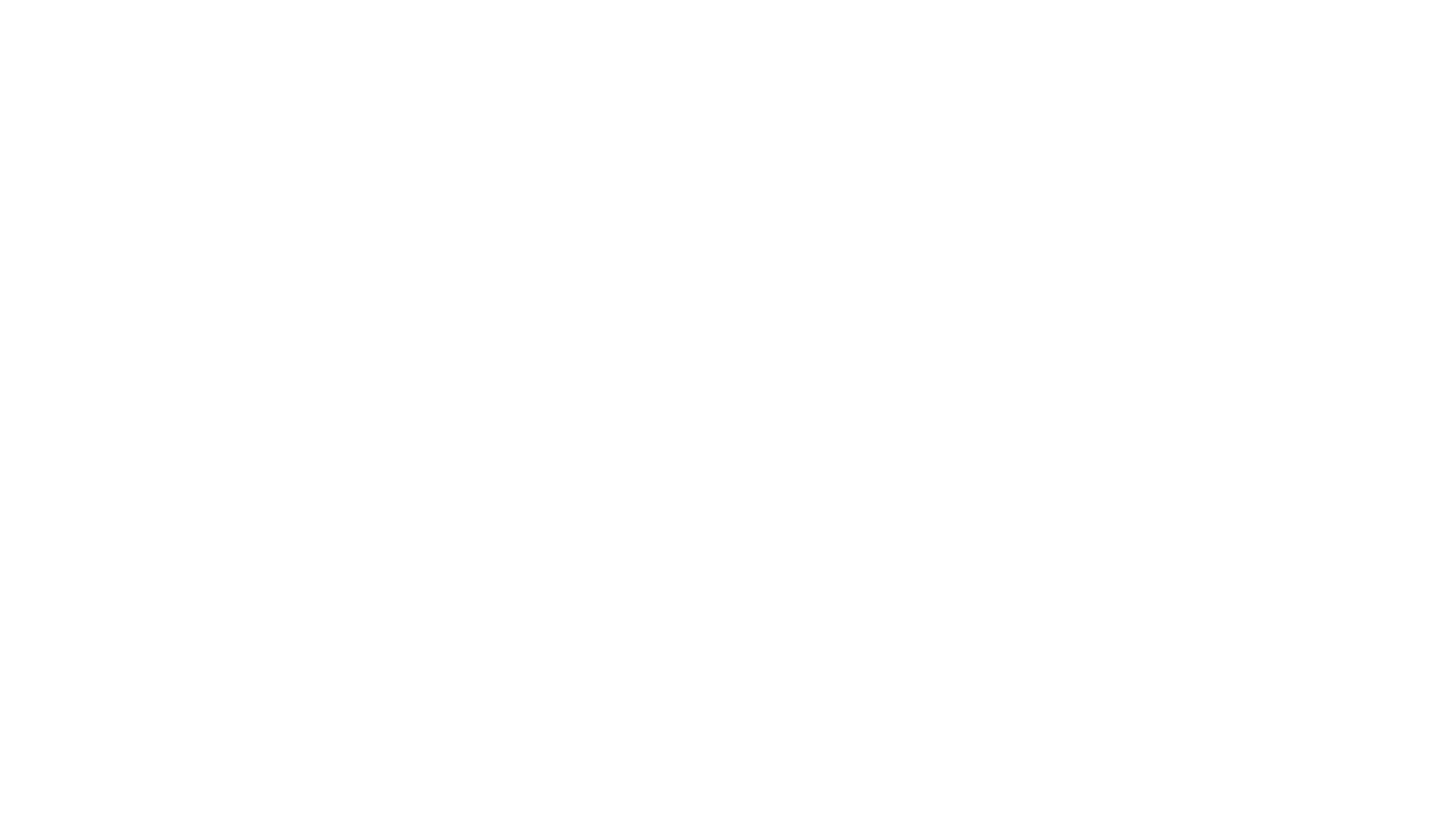 Przykład BOSKIEJ KLASY
CO DALEJ?
Przepisywanie czy Refaktoryzacja?
Architektura projektu
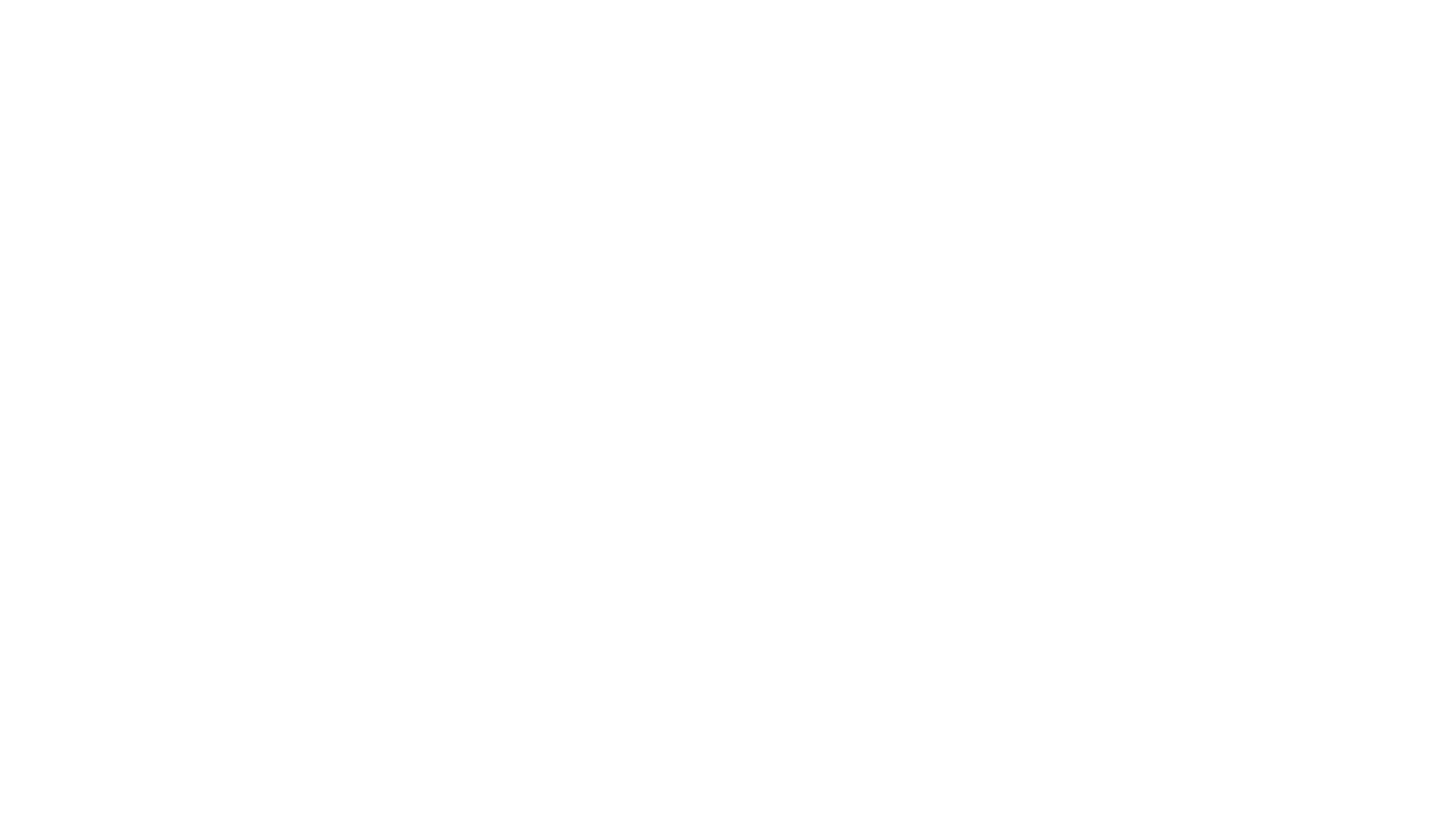 Projekto logia
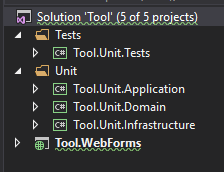 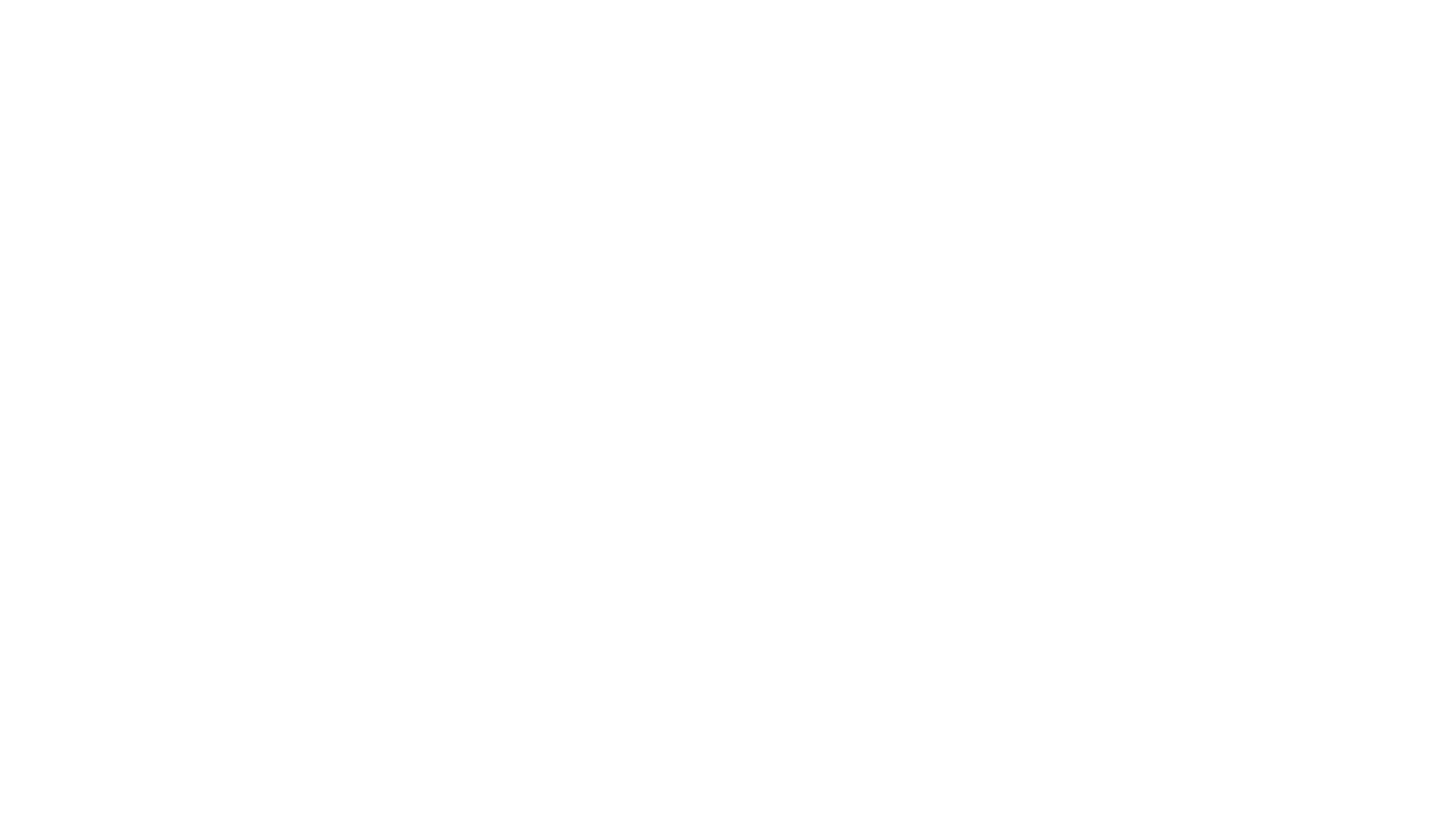 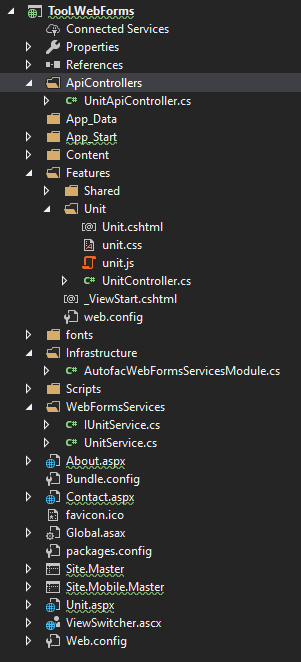 Foldero logia
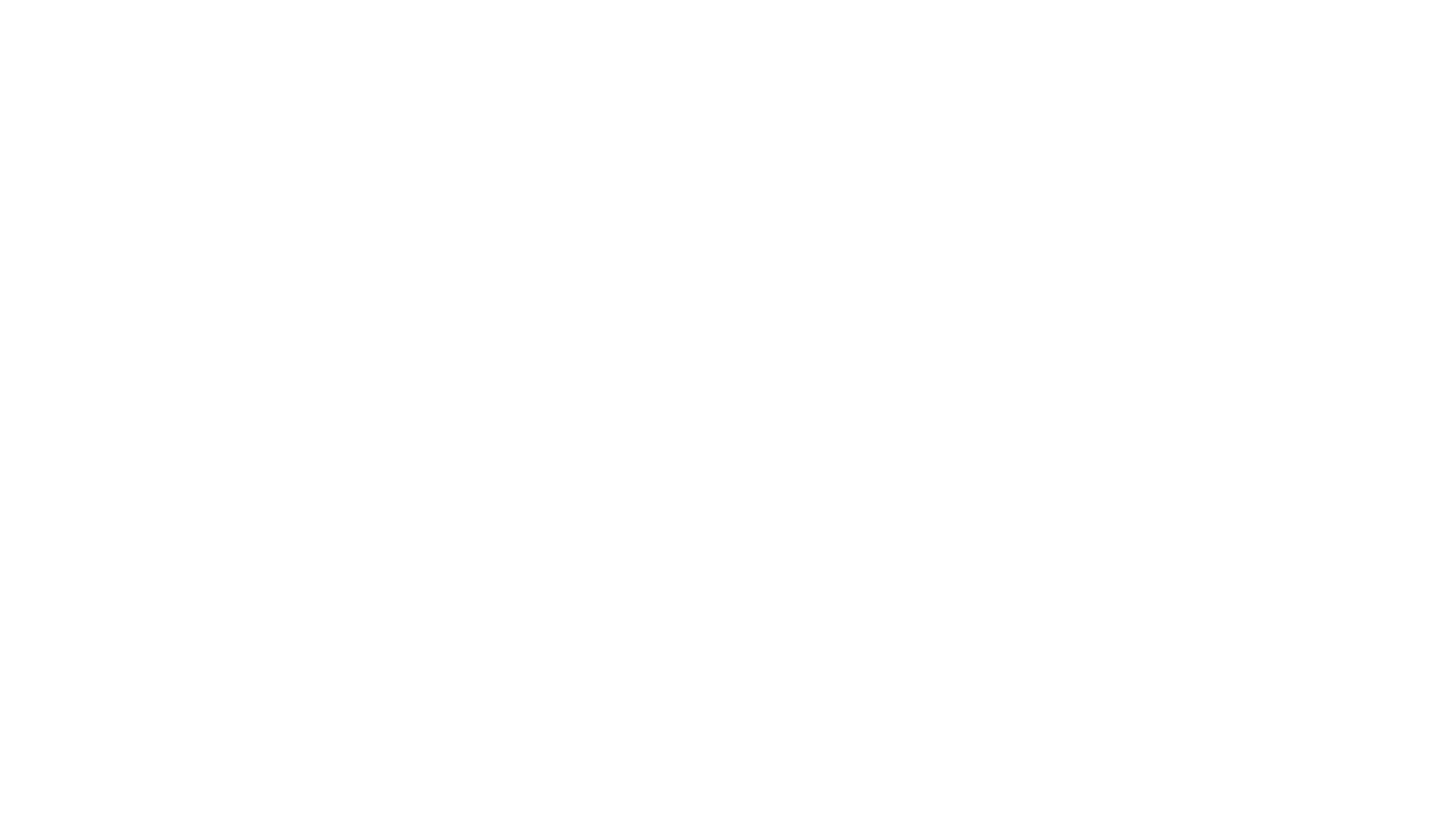 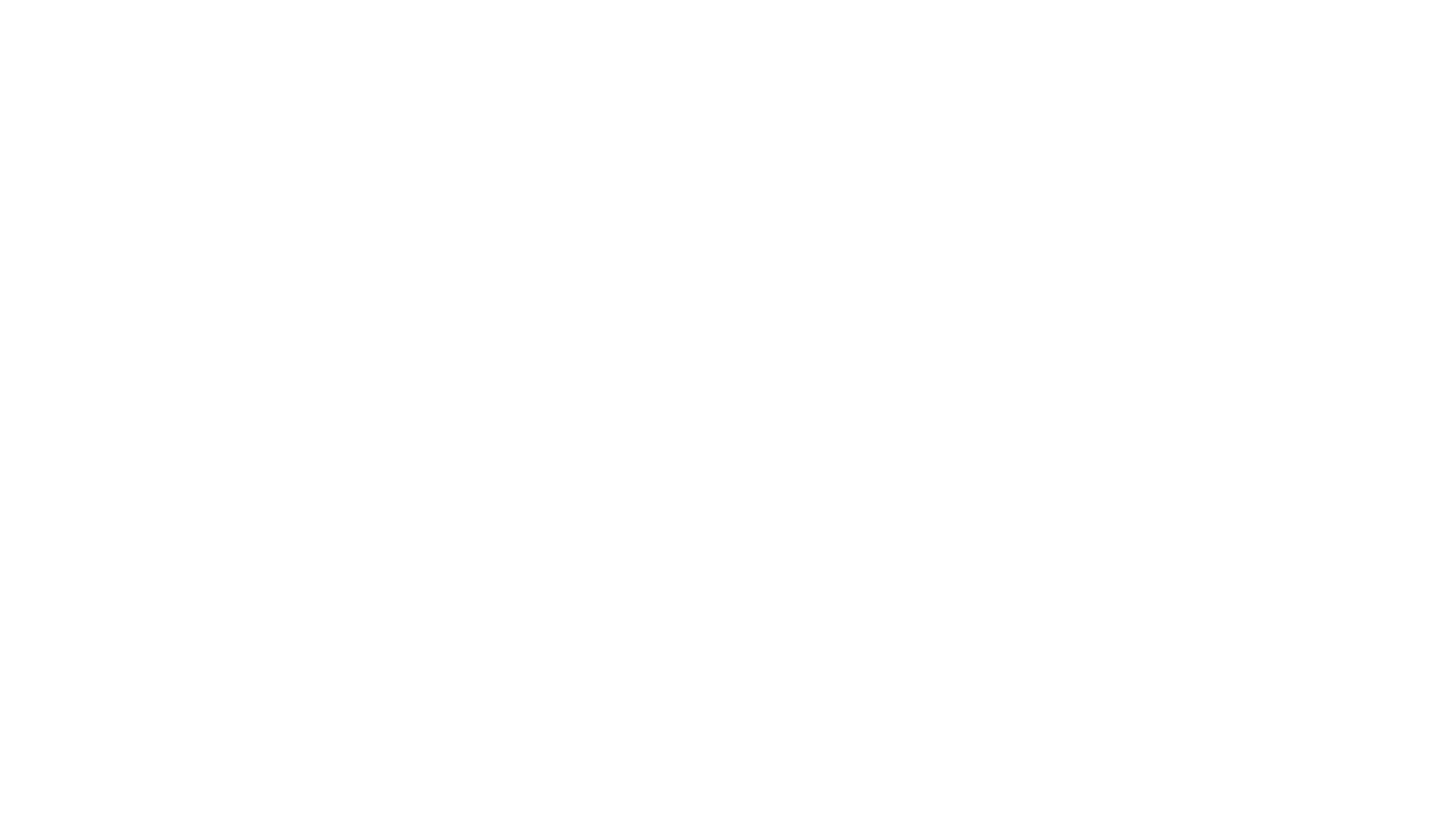 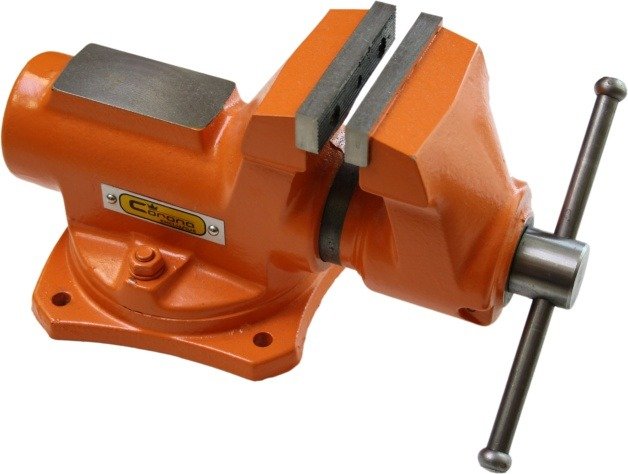 Testy
[Speaker Notes: Jakie testy
Co testować]
Co testować?
Jakie testy?
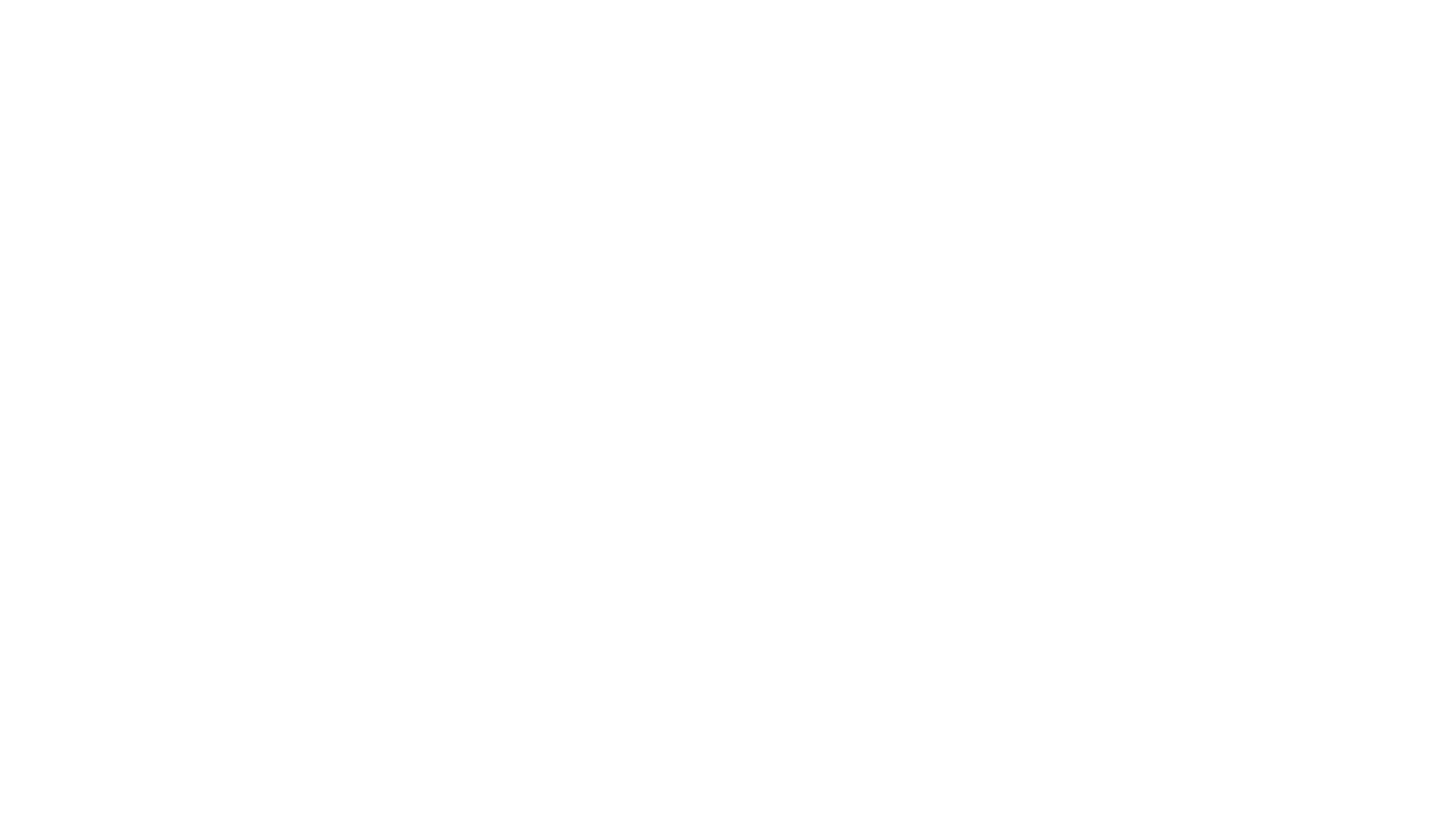 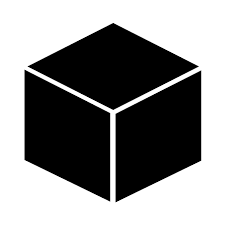 Black BOX
[Speaker Notes: Coś wchodzi coś wychodzi
Czasami błędy nie są znane]
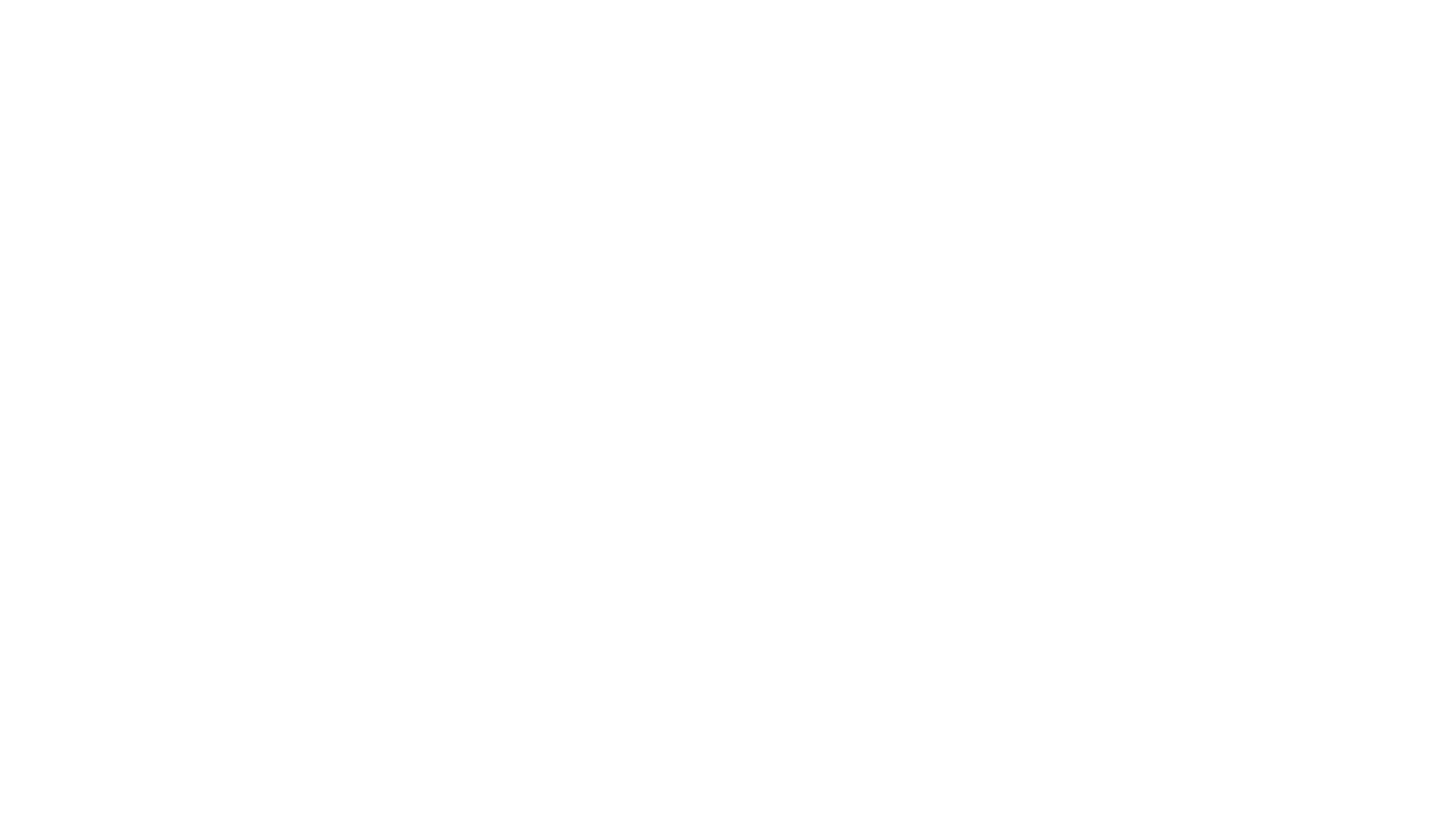 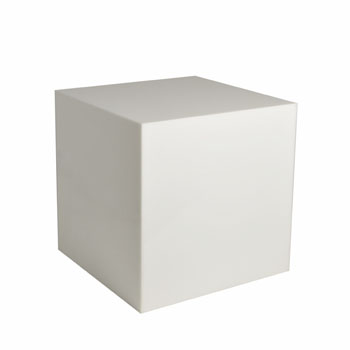 White BOX
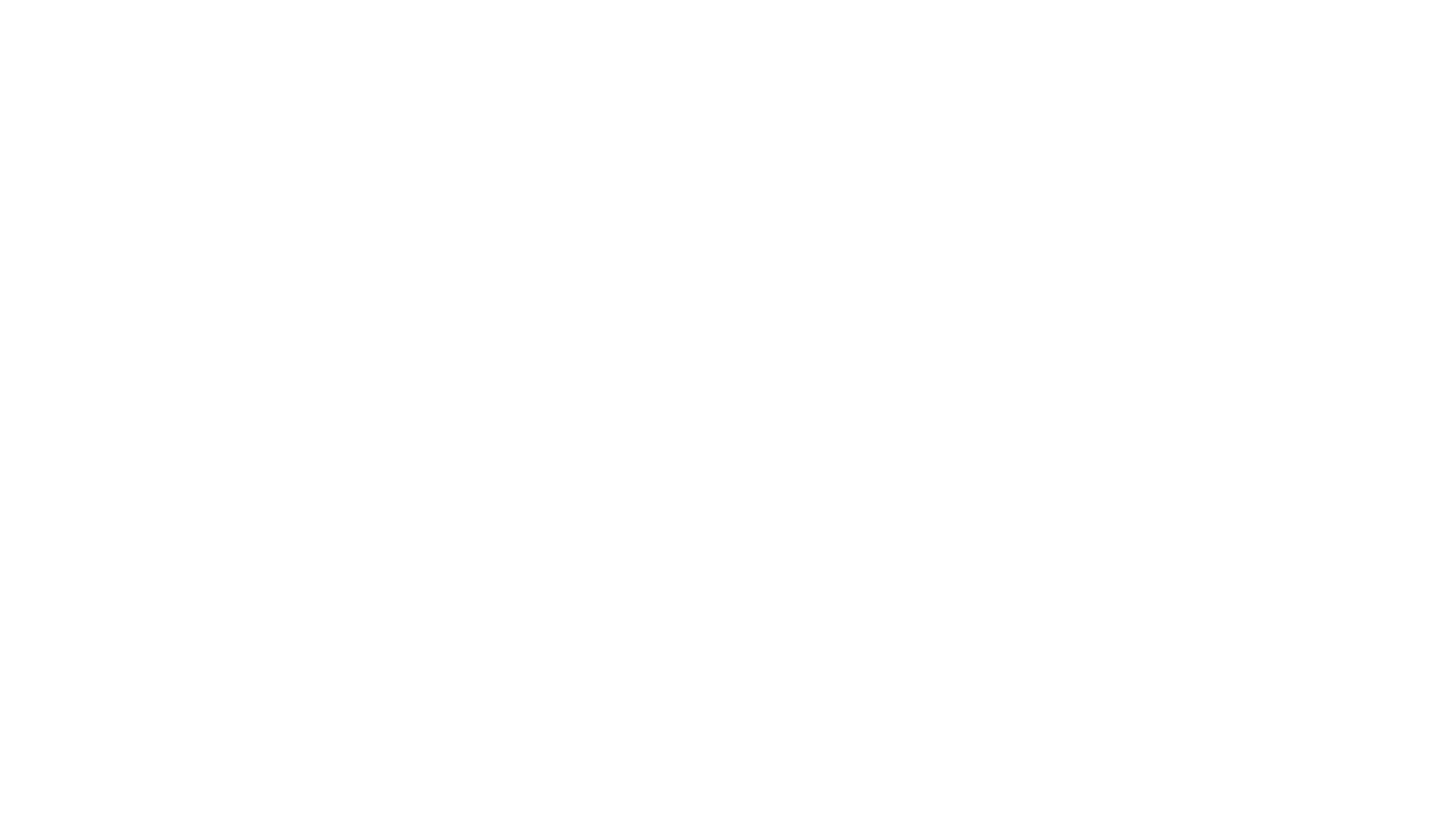 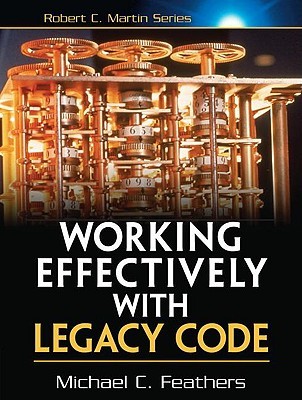 The Legacy Code Dilemma
Refaktoryzacja - Przykład
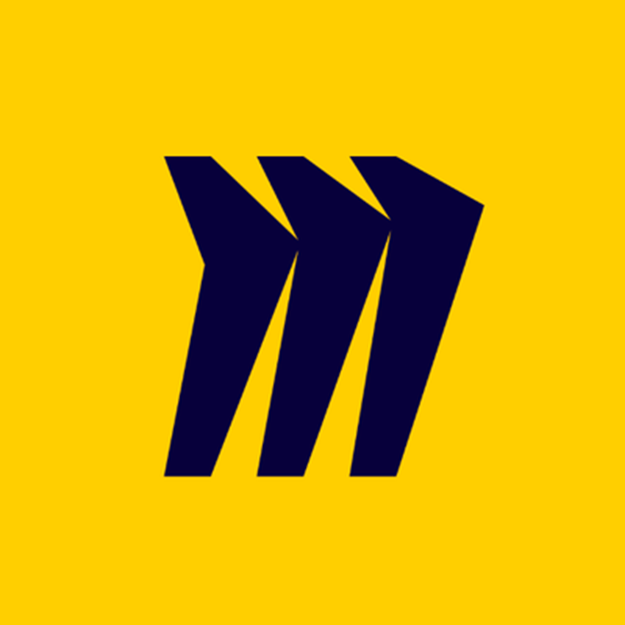 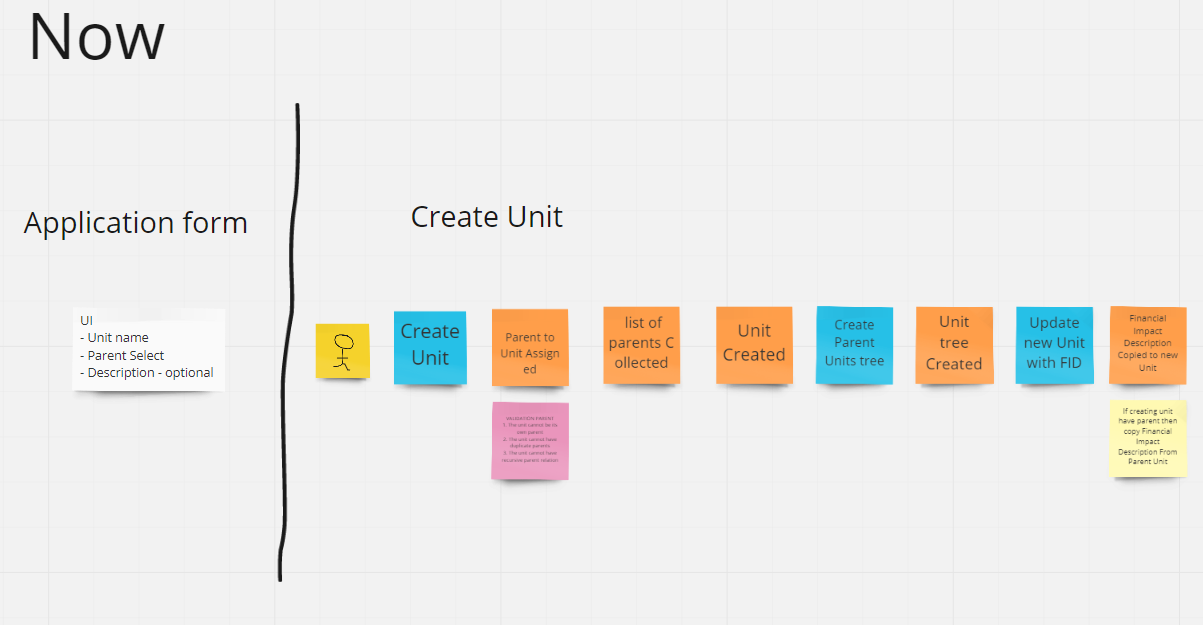 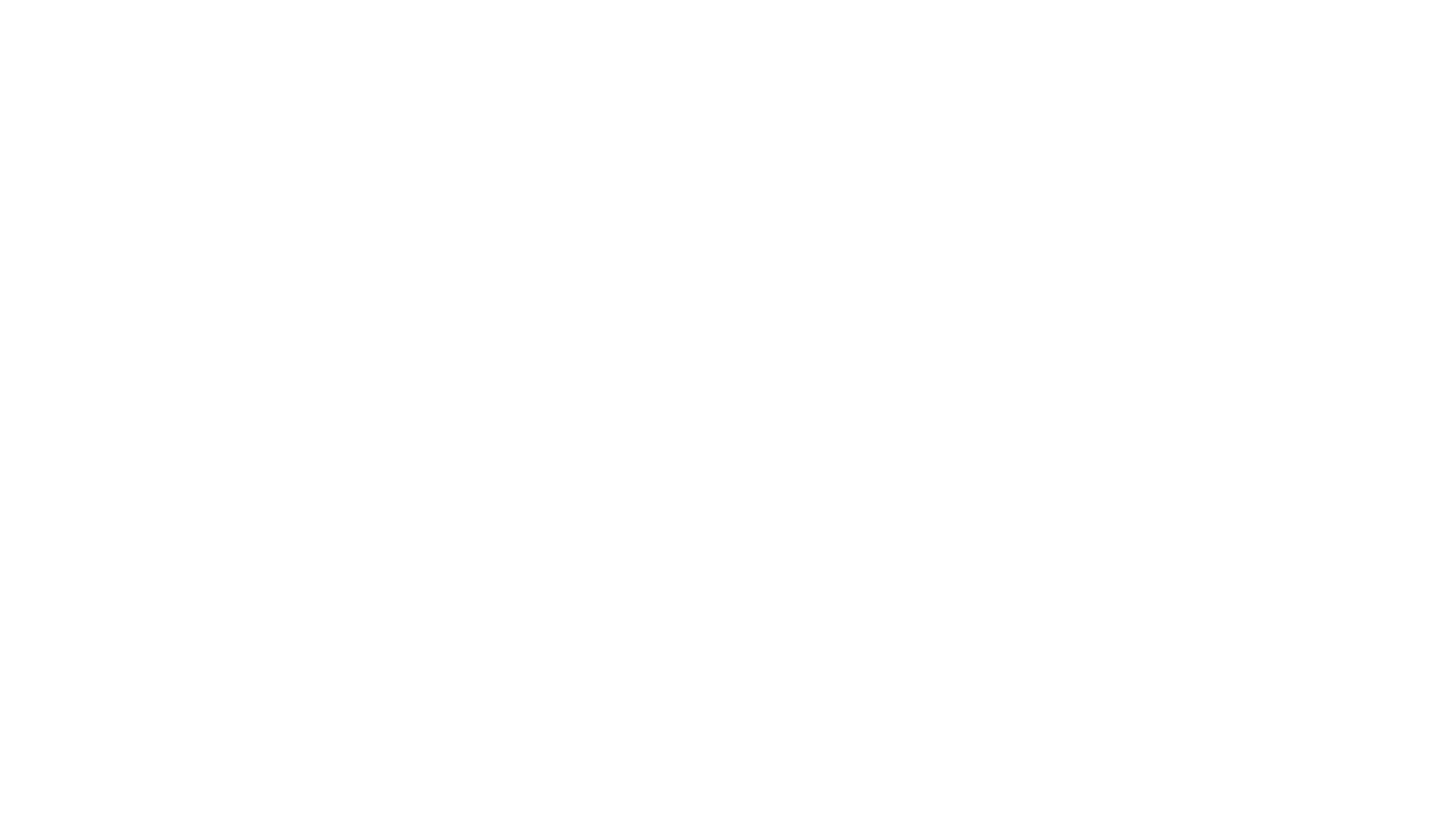 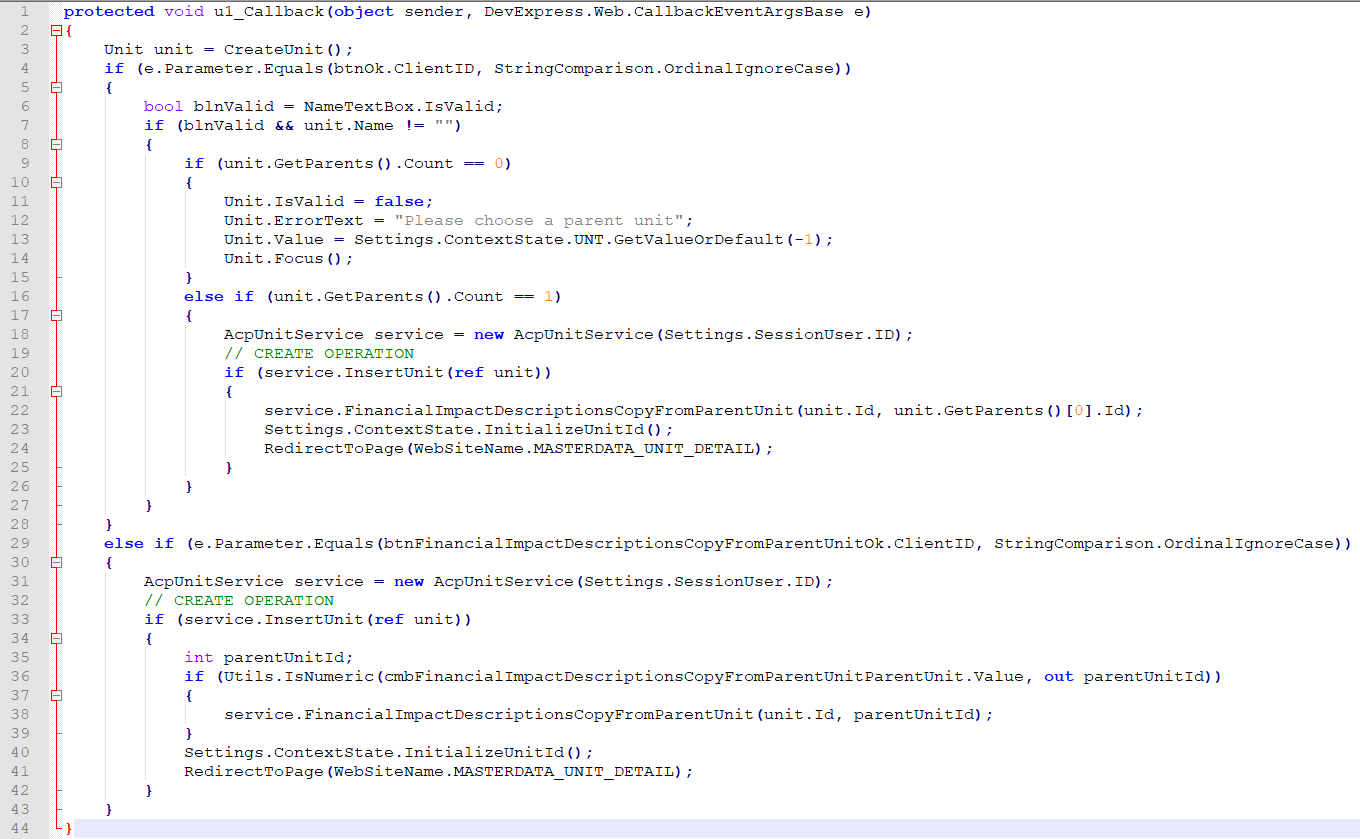 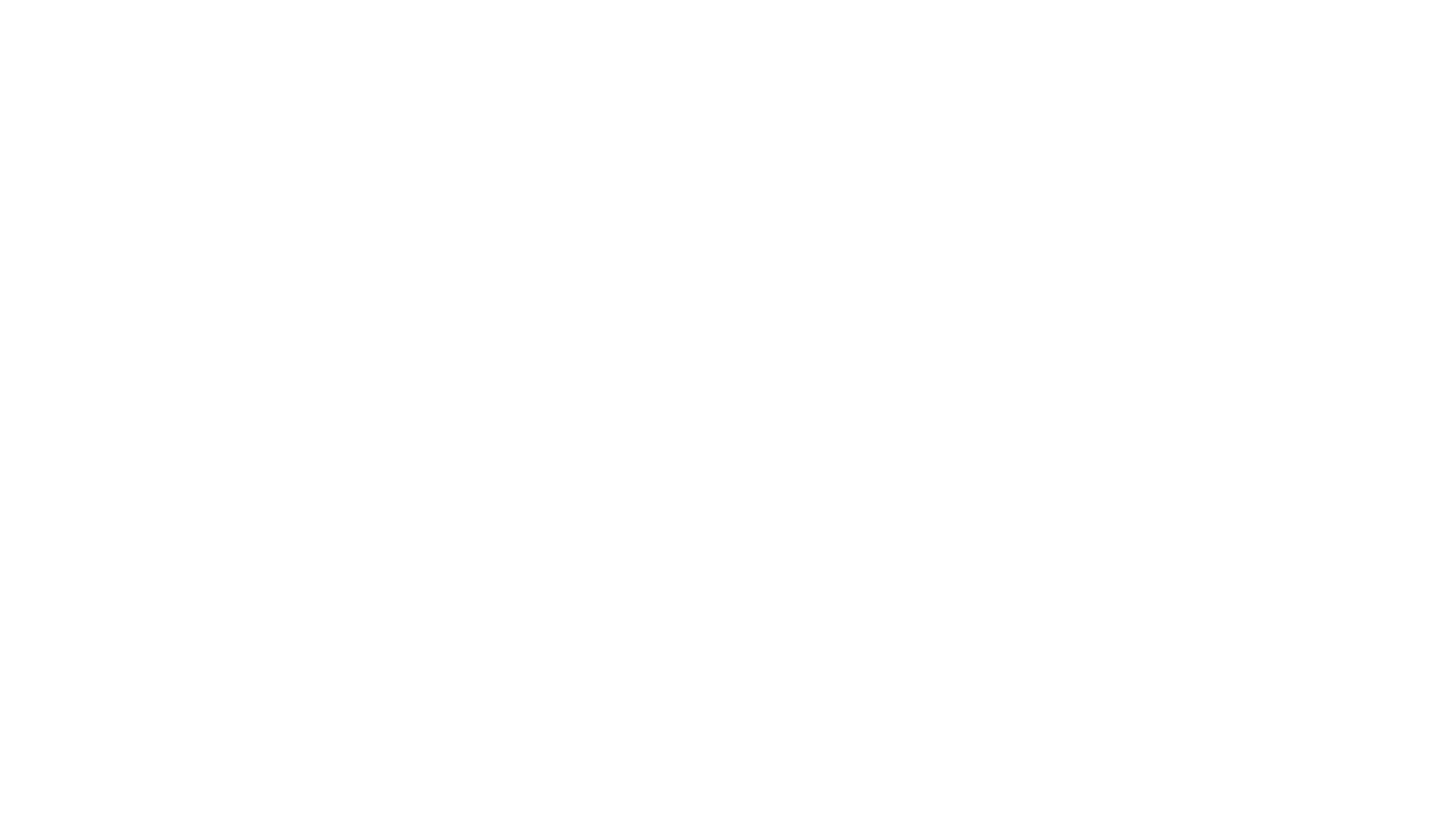 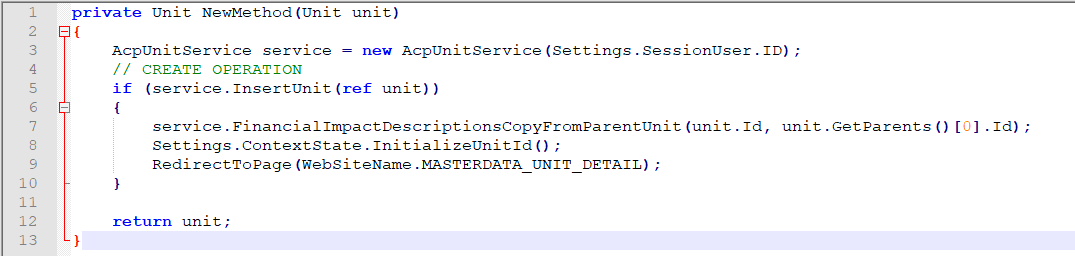 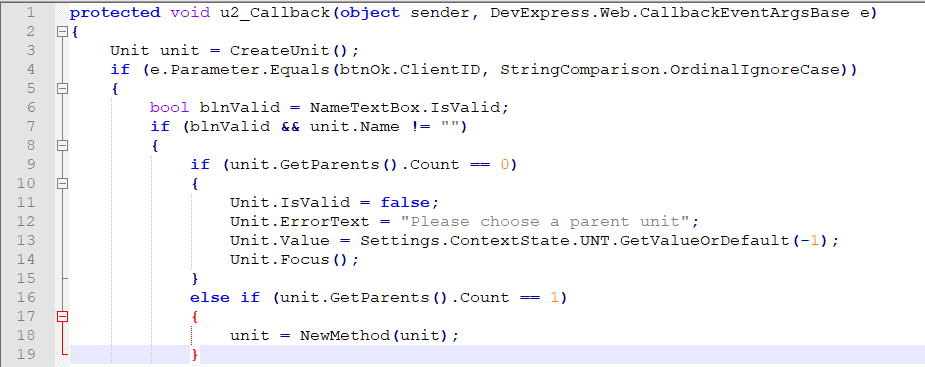 Wyodrębnienie metody Z parametrami
Tworzenie Nowego interfejsu
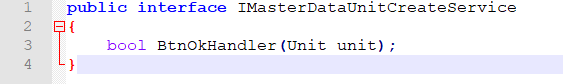 Implementacja
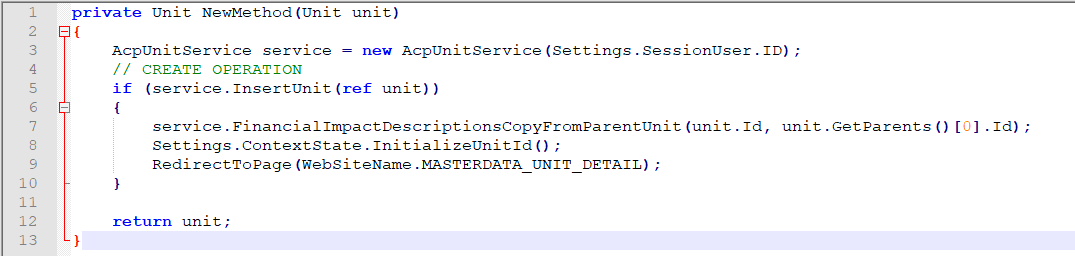 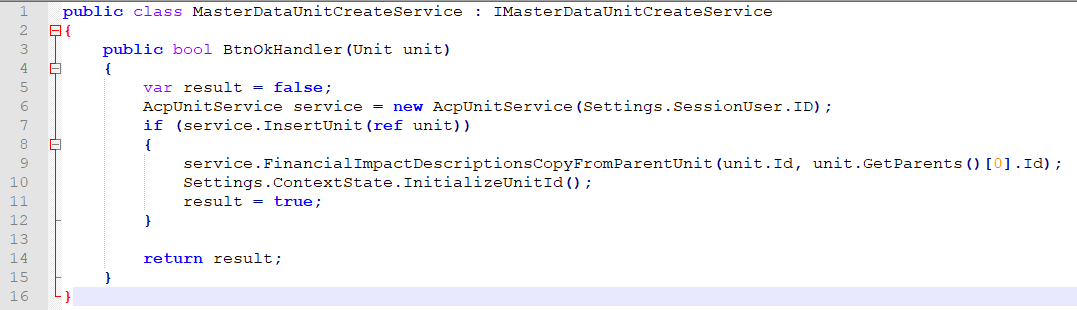 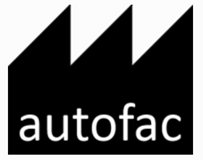 Wstrzykiwanie
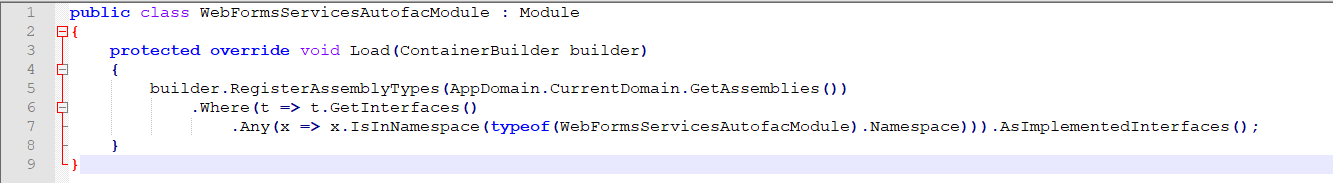 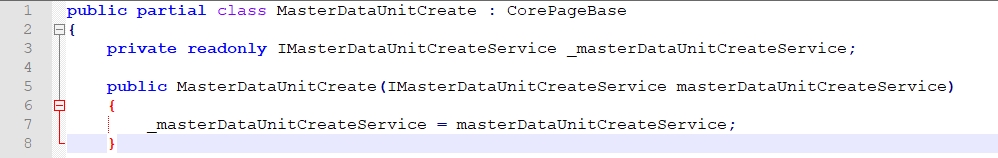 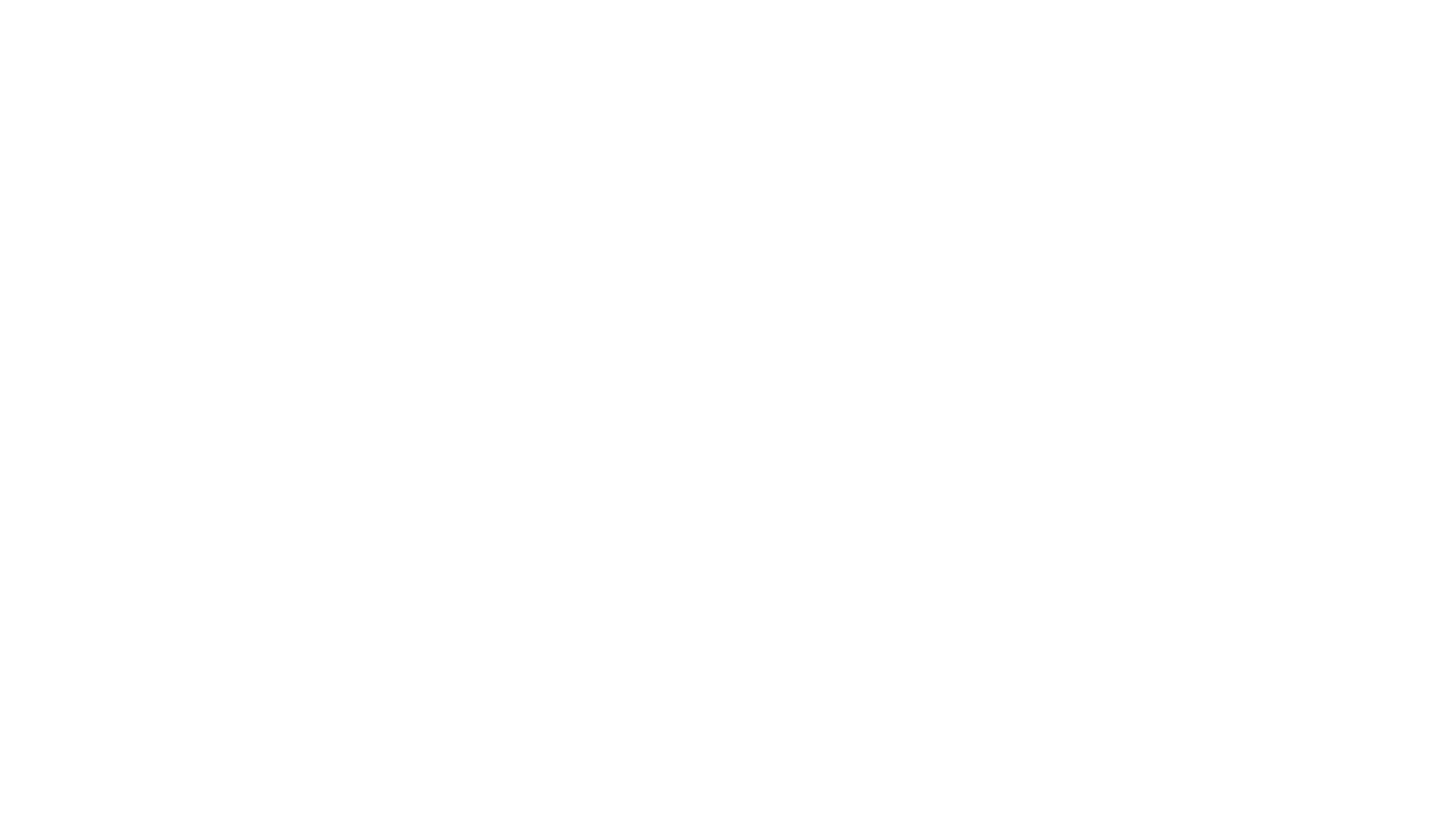 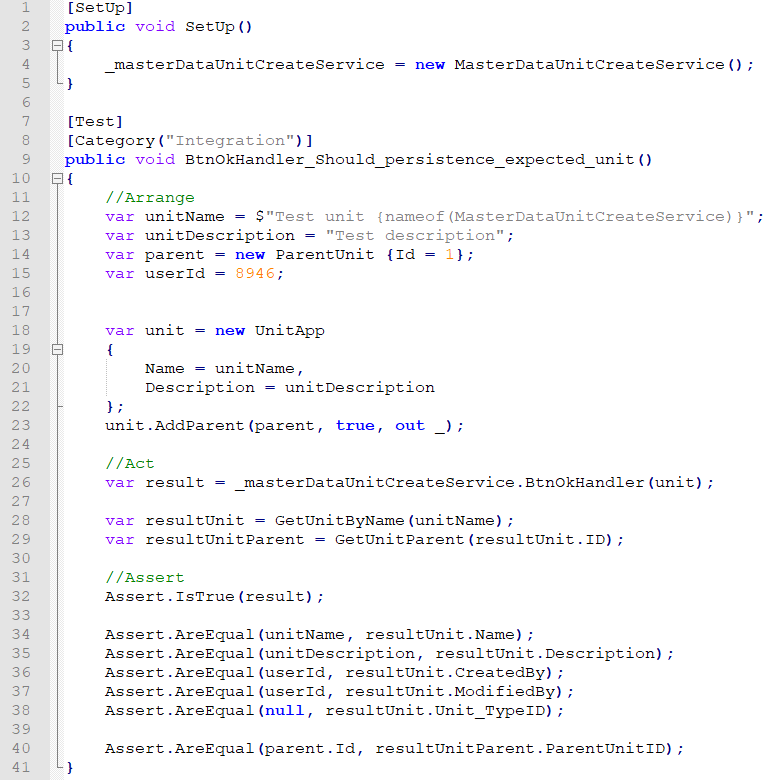 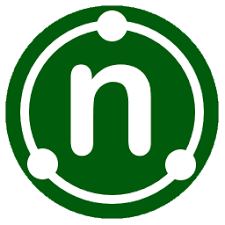 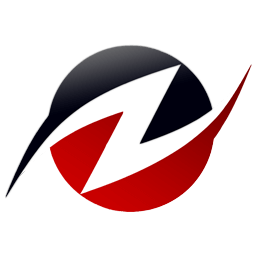 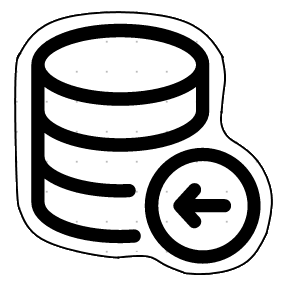 OTESTOWYWANIE
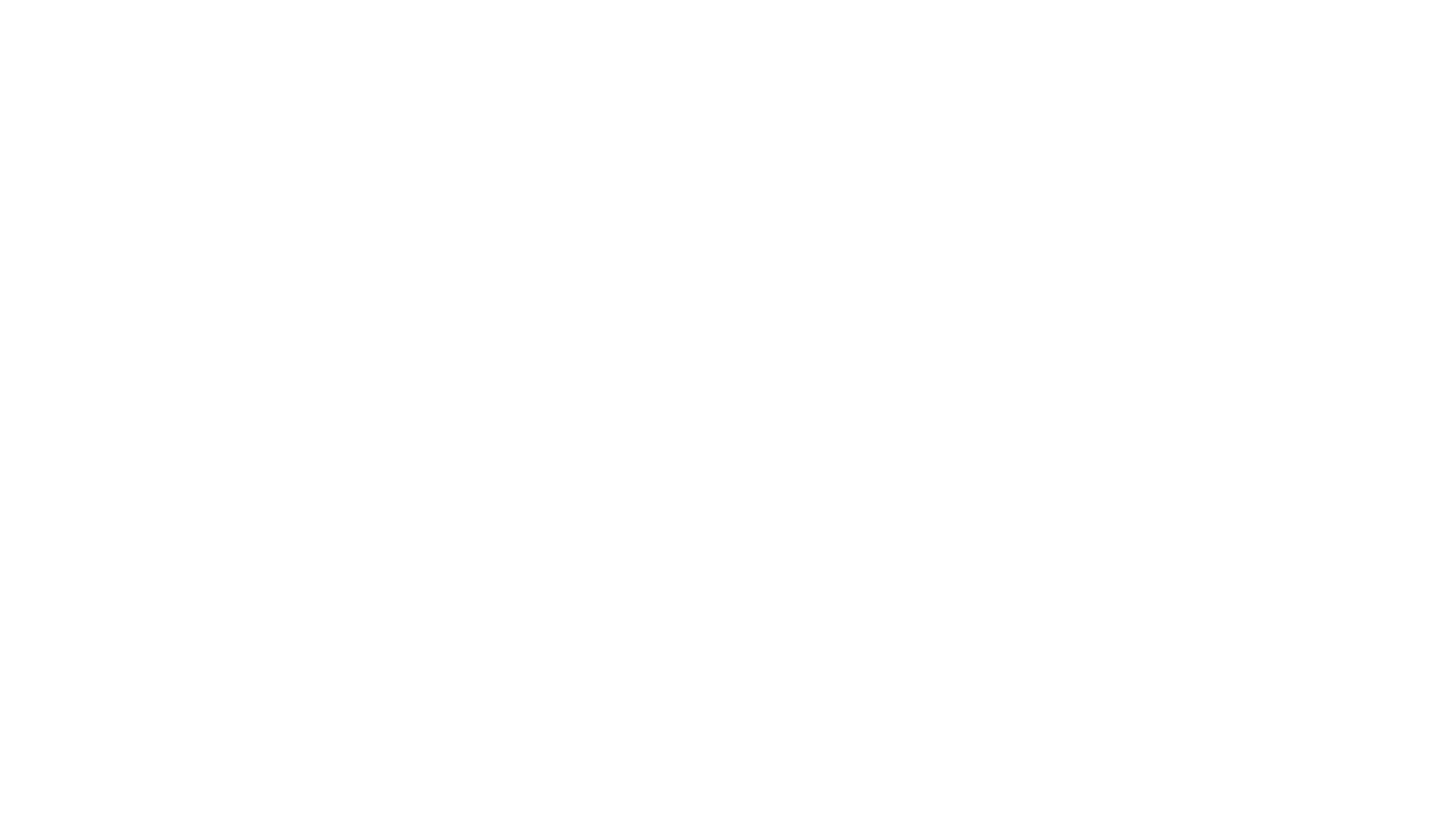 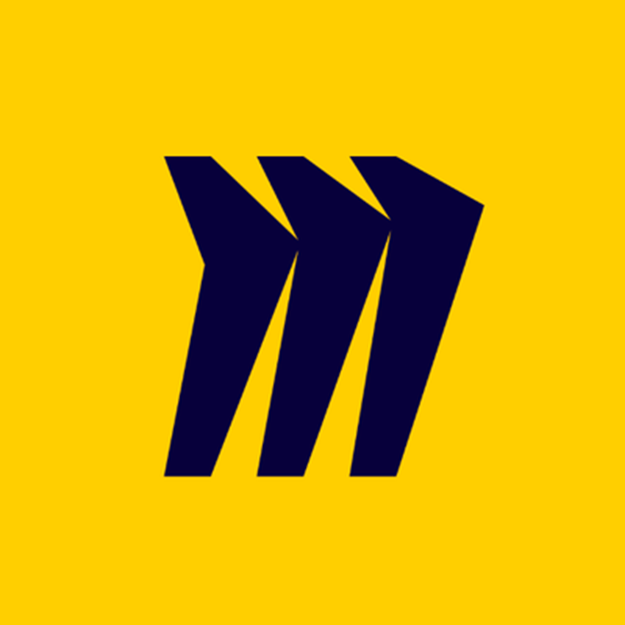 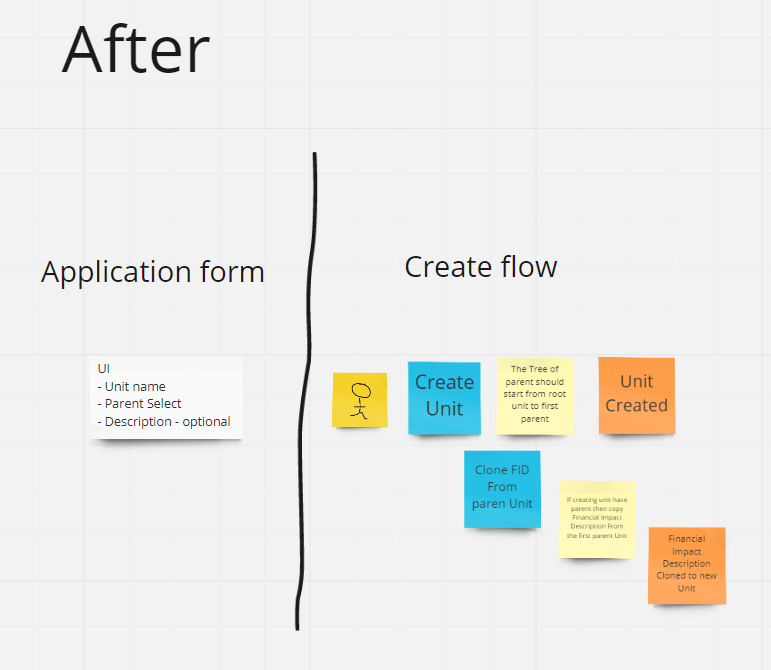 Co Z widokami?
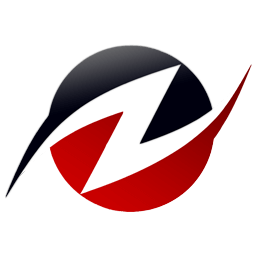 METODA – DJA
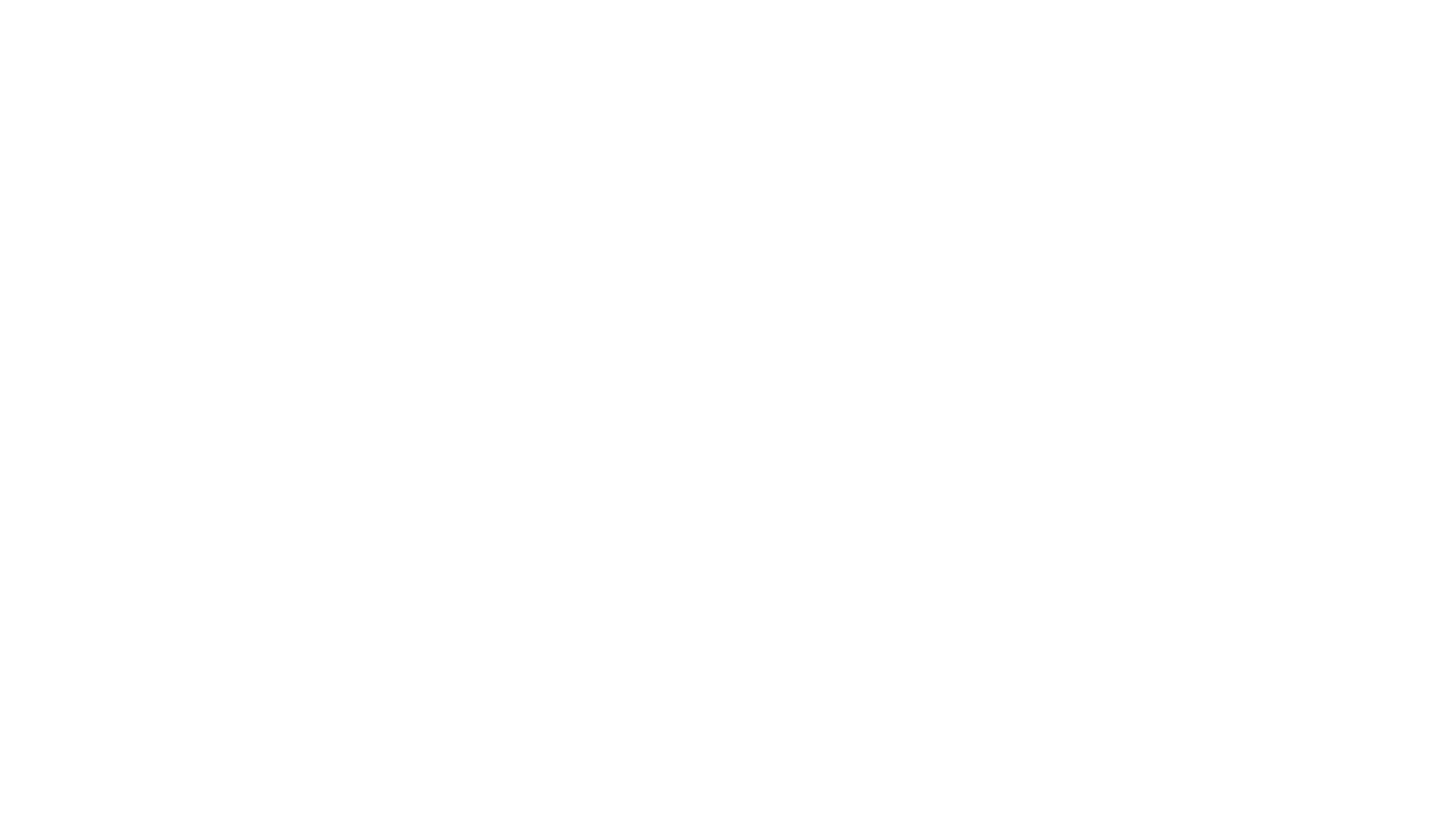 Przykład DJA
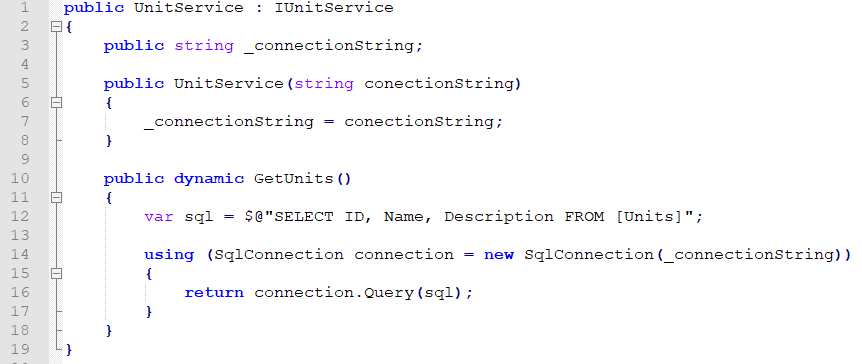 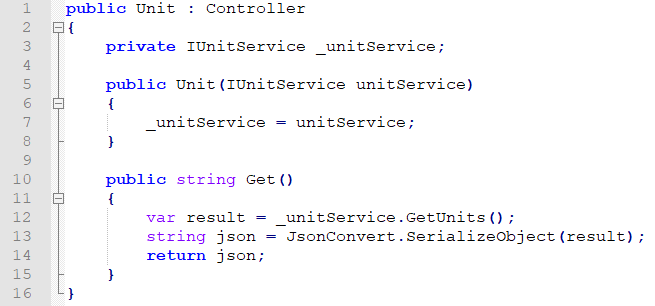 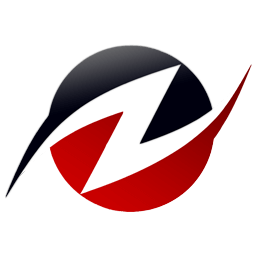 Wymiana technologi
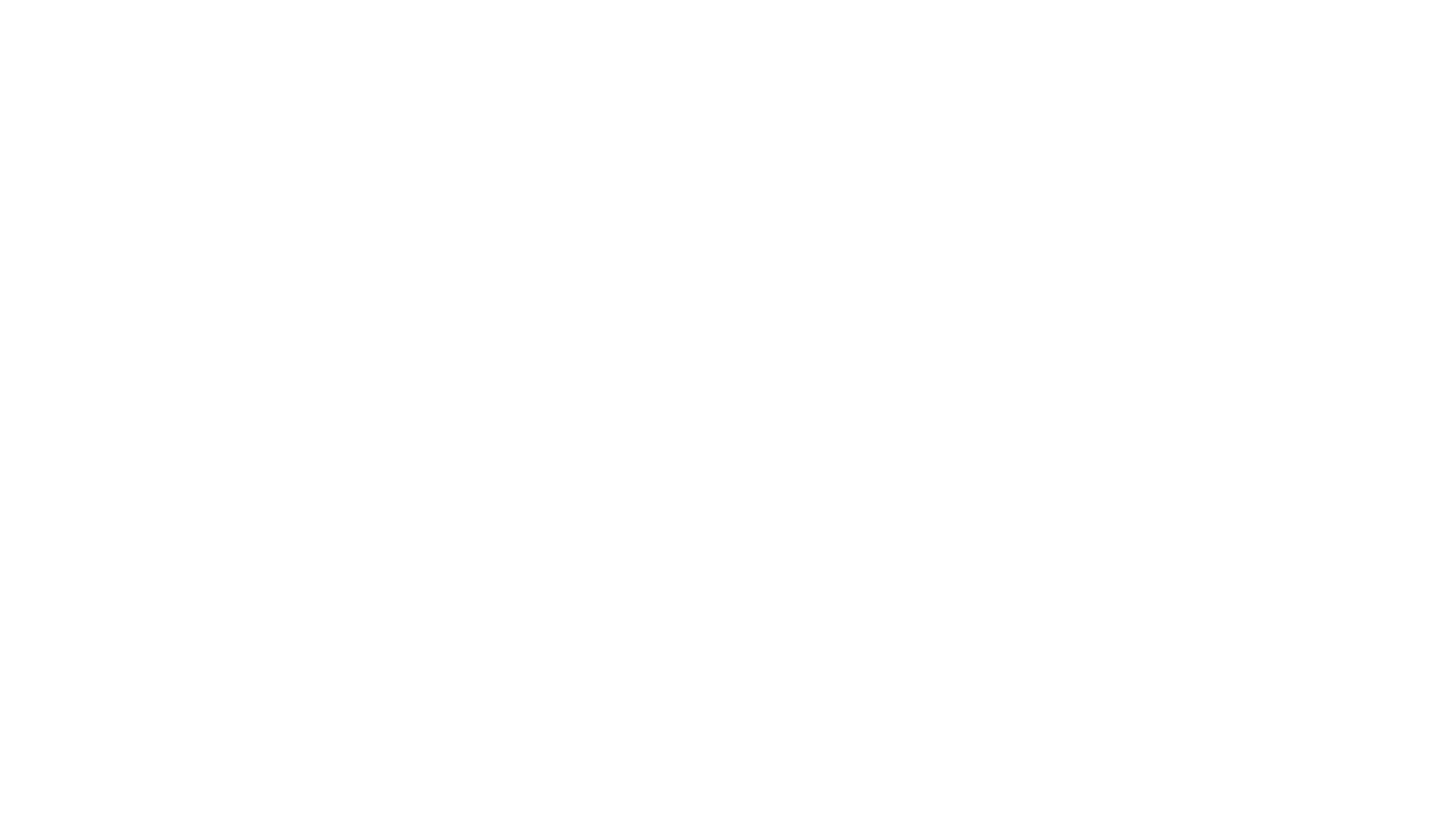 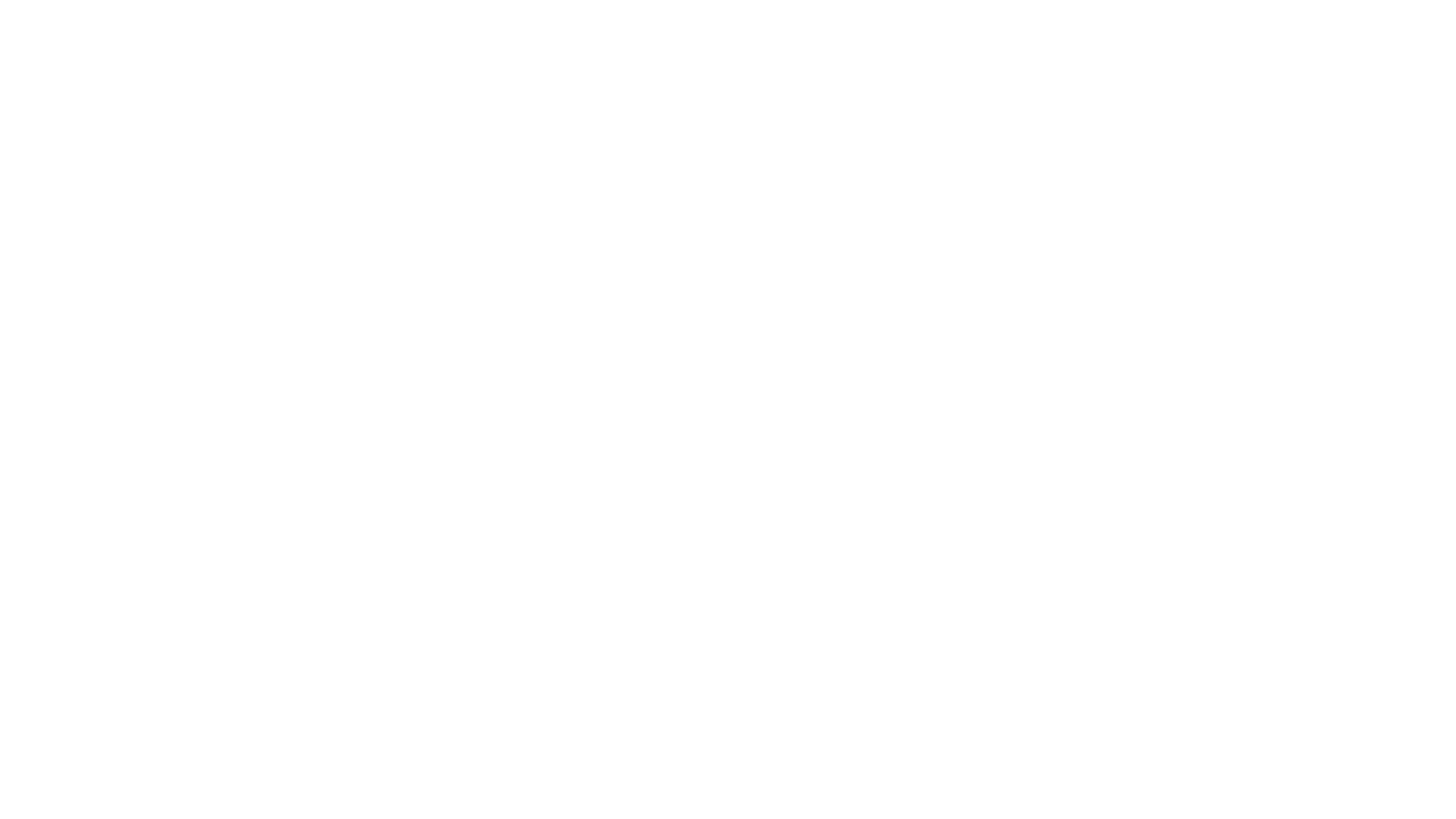 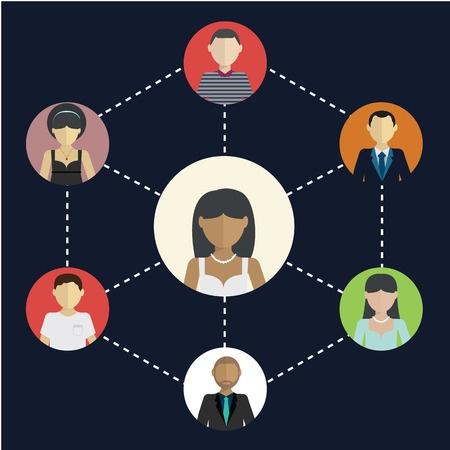 Relacje W ZESPOLE
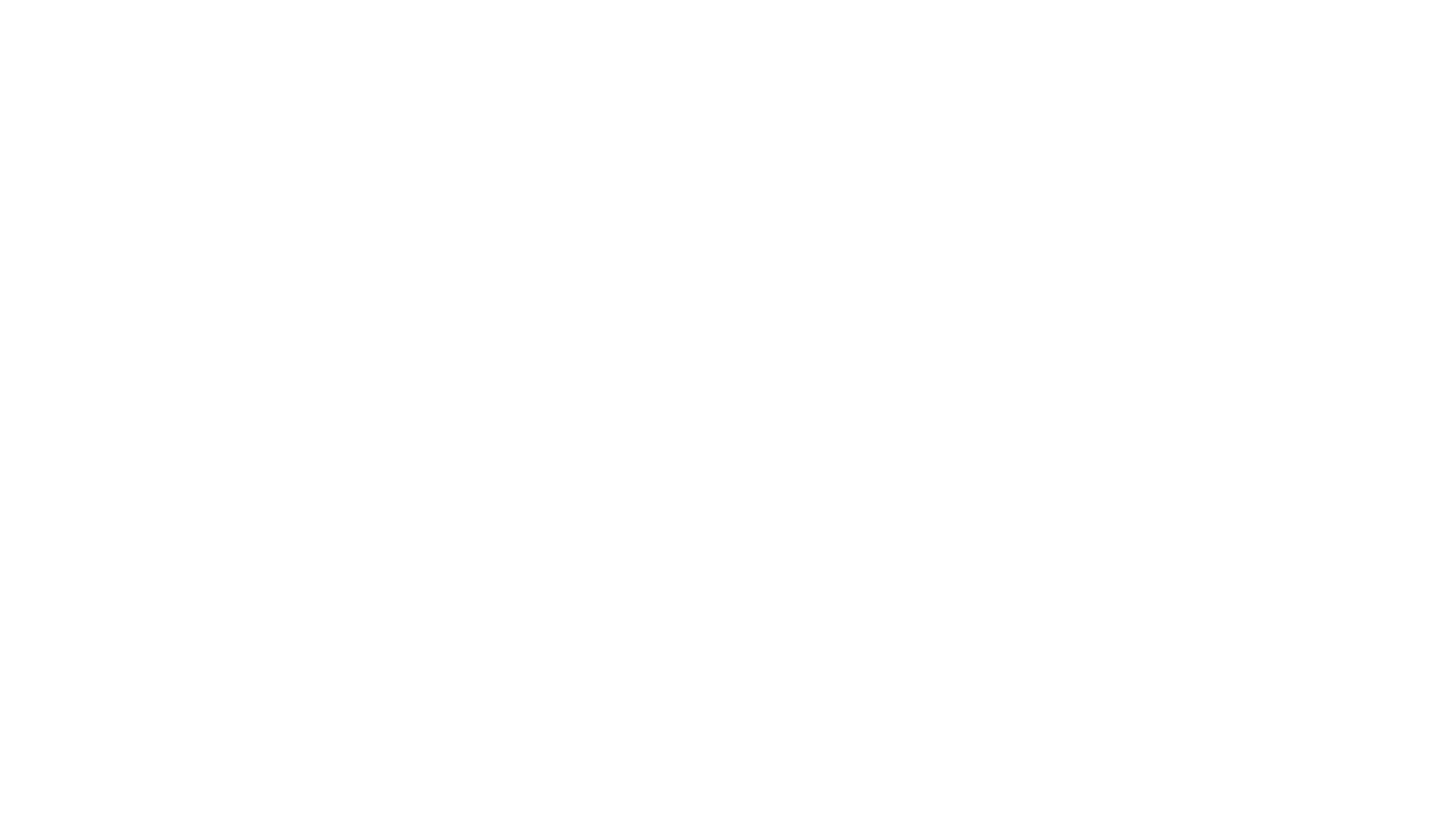 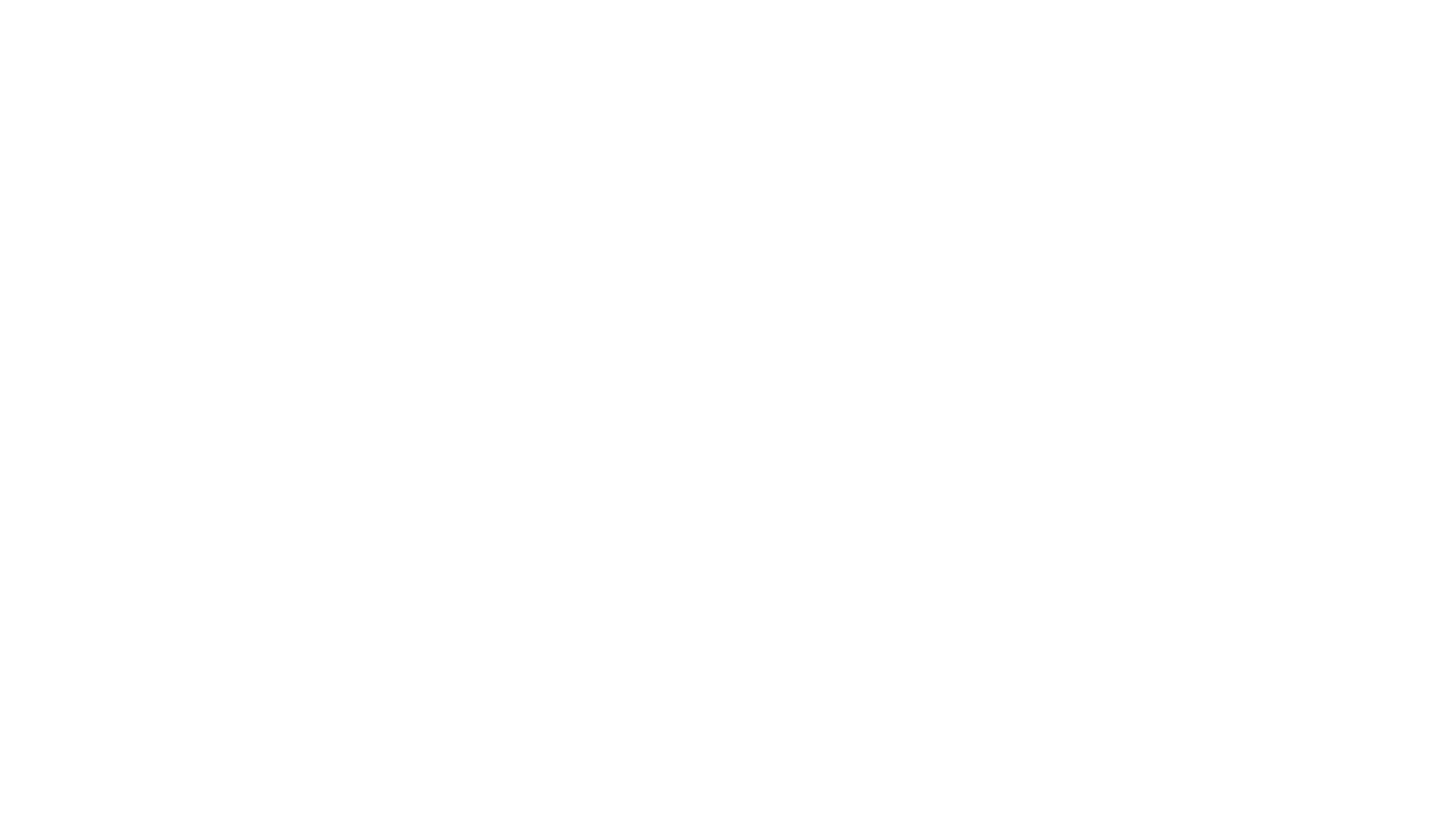 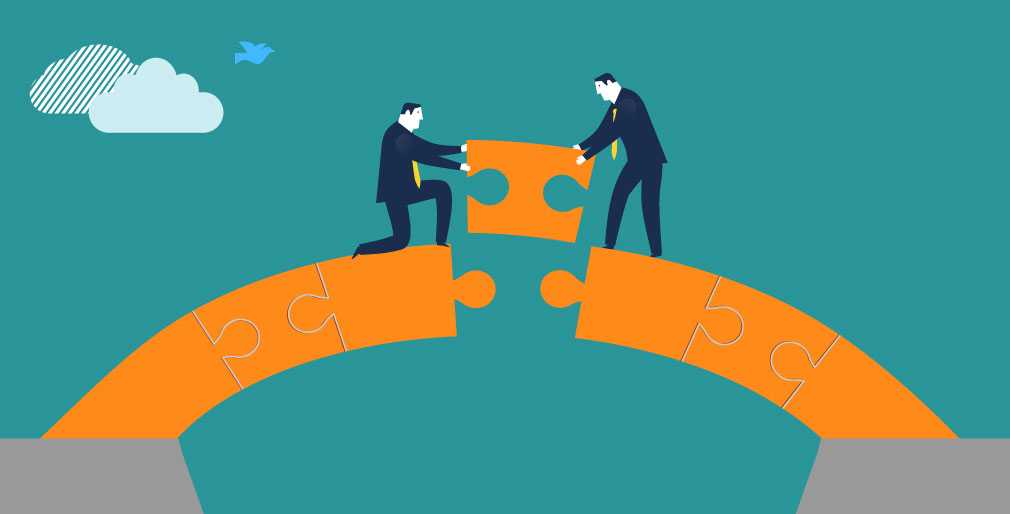 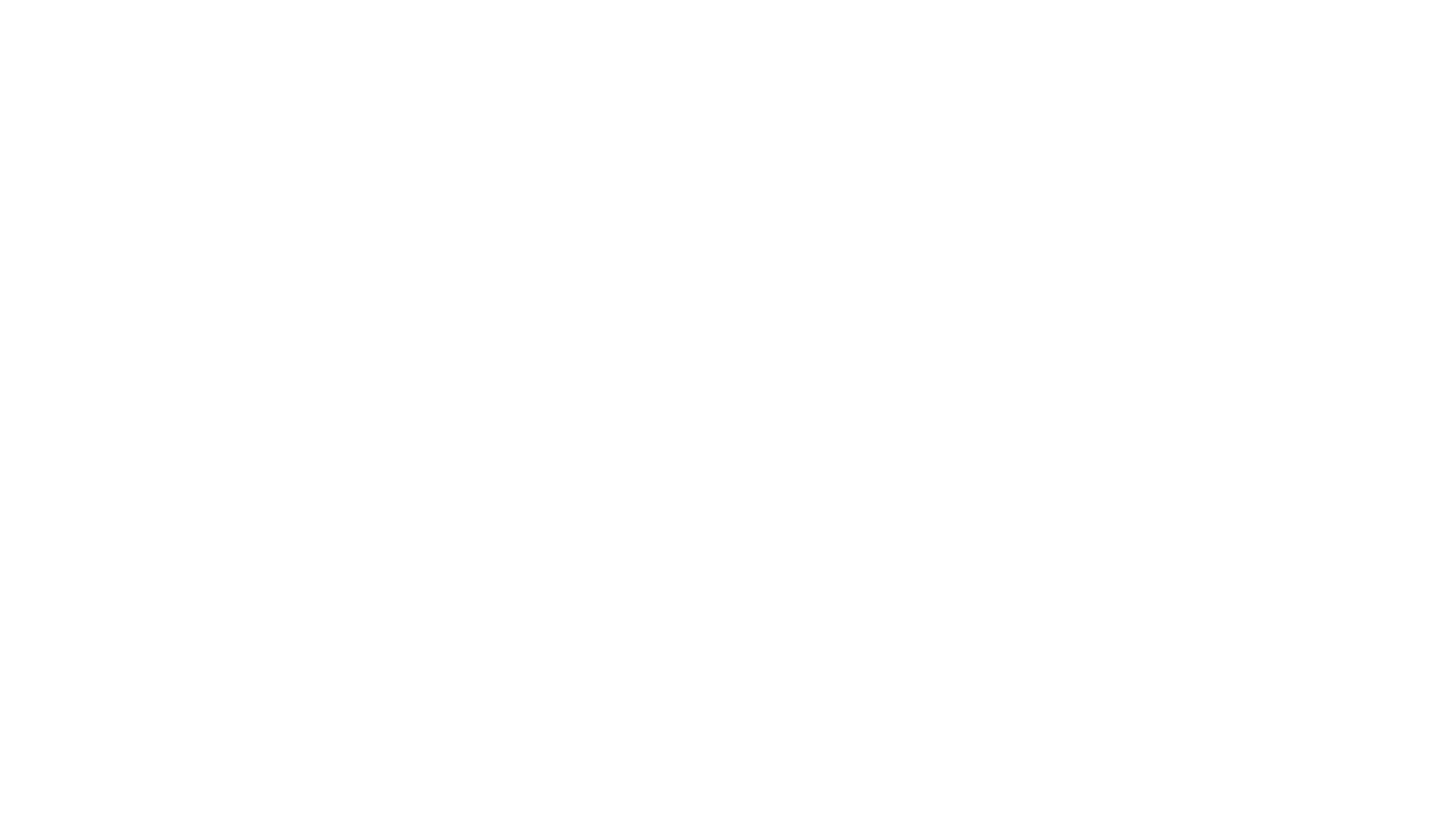 Relacje z klientem
[Speaker Notes: Bardzo ważne
Budowanie zaufania
Odbudowanie zaufania
Pokarzmy ze słuchamy klienta]
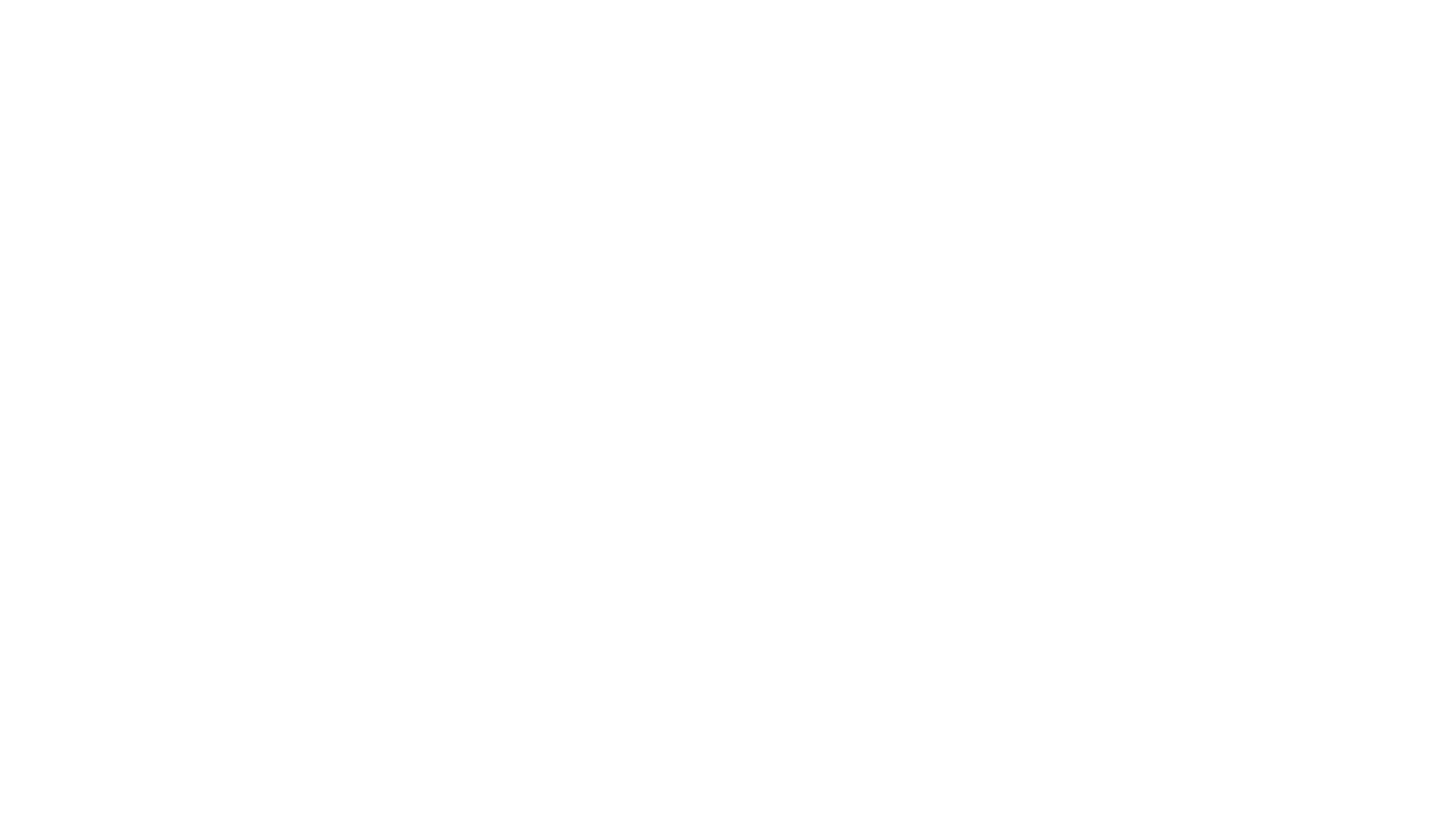 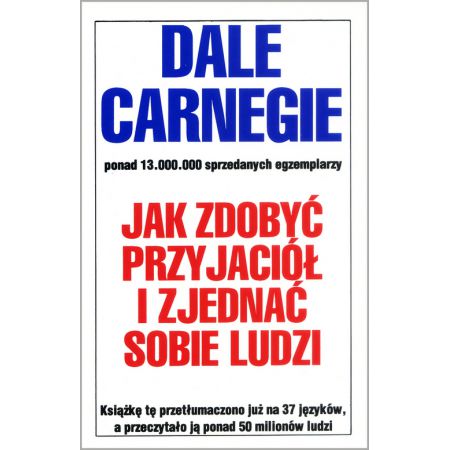 Relacje
Przekonać kogo trzeba
Używajmy racjonalnych Argumentów
Szybsza praca systemu
Szybsze wdrażanie
Większa niezawodność
dostępność wykfalifikowanej kadry
Reputacja
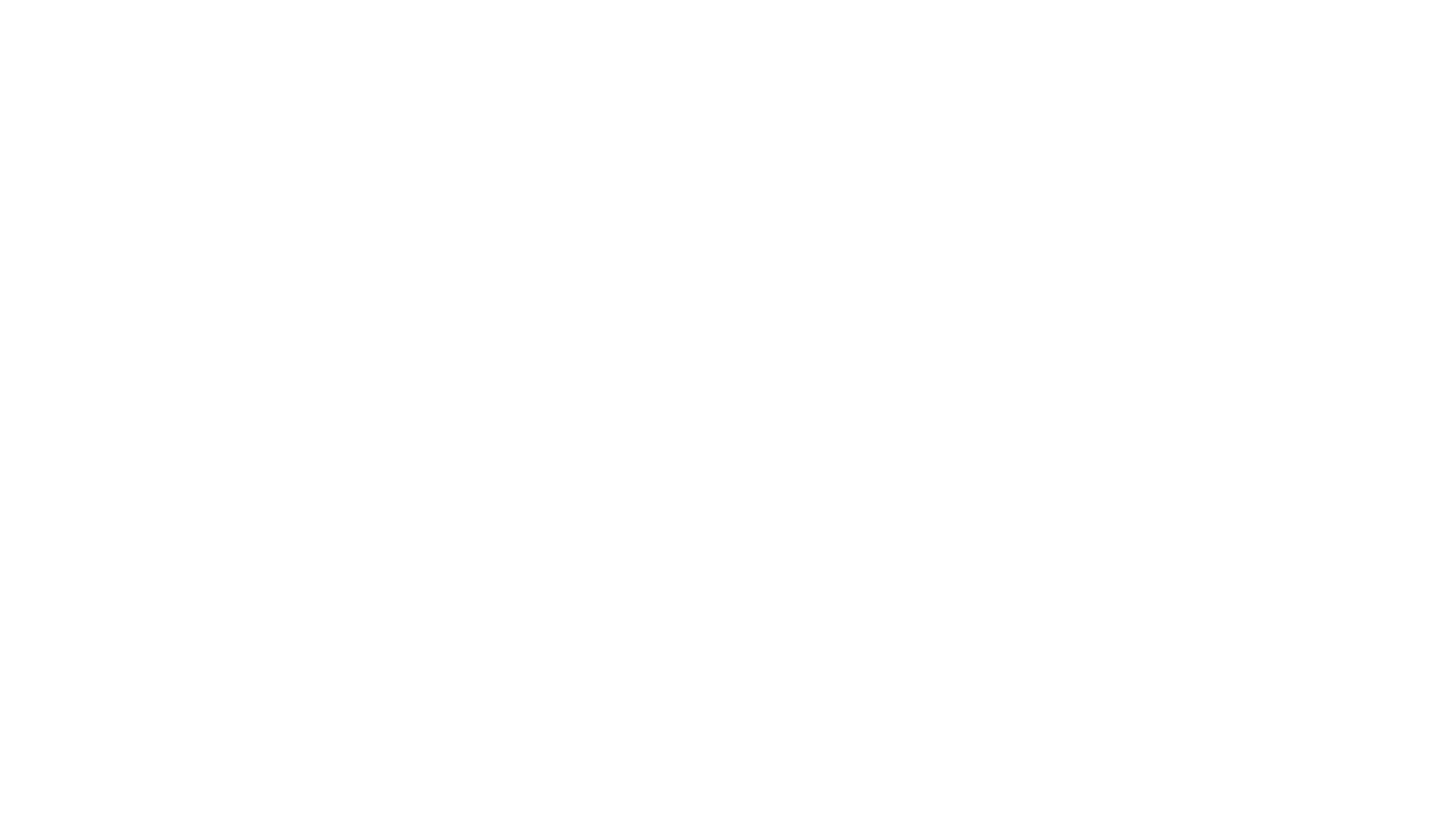 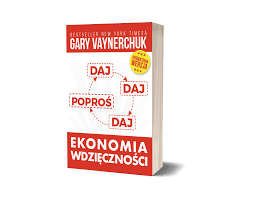 „EKONOMIA Wdzięczności”
[Speaker Notes: To się sprawdziło w moim przypadku]
Nie róbmy nic na siłę
„Jeśli myślimy, że nie możemy tego zrobić lub myślimy, że możemy to zrobić. 
To tak właśnie jest.”
Franklin Delano Roosevelt
Podsumowanie
Slajd z linkami
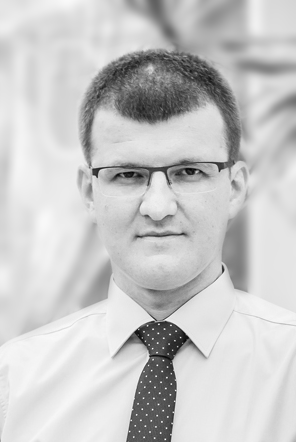 https://www.rafalchalimoniuk.pl/
https://twitter.com/RChalimoniuk
https://www.linkedin.com/in/rafał-chalimoniuk[masked]b3